Using Art Practice to explore acknowledgement of the unidentified dead
Katie Taylor
PhD Student at Oxford Brookes University, UK
wwww.kmtaylor.co.uk
Instagram: @bigtangle
Twitter: @bigtangle
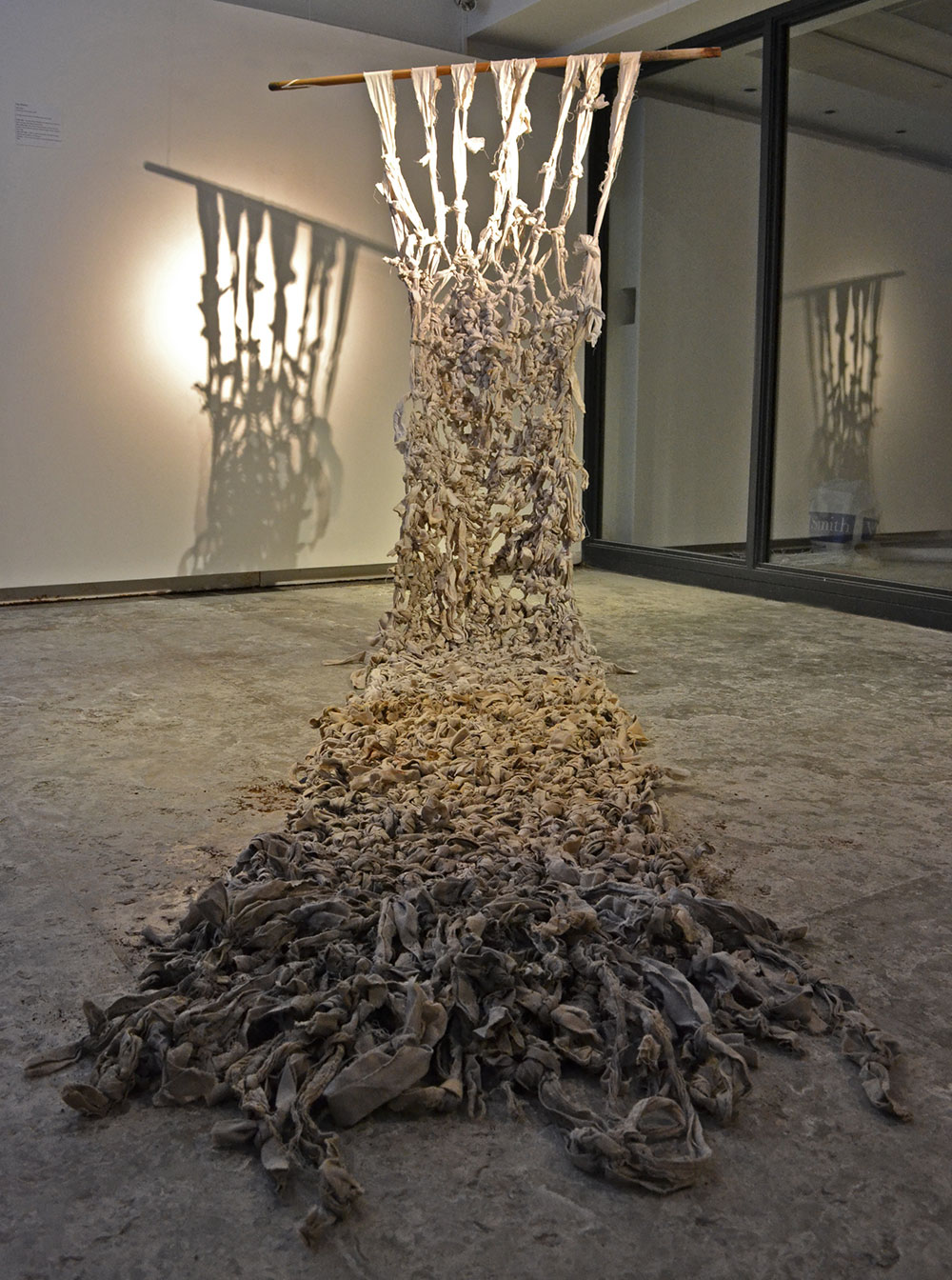 Interpol stated that it is 

‘the right of human beings not to lose their identity after death’ 

RESOLUTION No. AGN/65/RES/13  - 1996
[Speaker Notes: Previous work that explored mass graves at Srebrenica

forensic scientists showed that fabric used as ligatures and blindfolds was the same across numerous grave sites therefore proving a level of coordinated planning in advance of the events that took place. 

‘Lie Down’ is made from torn strips of cloth tied as if for the purpose of blindfolding or tying hands. 

lower section dyed with coffee grounds as a symbol of societal breakdown as coffee is such as important aspect of community in Bosnia and Herzegovina.]
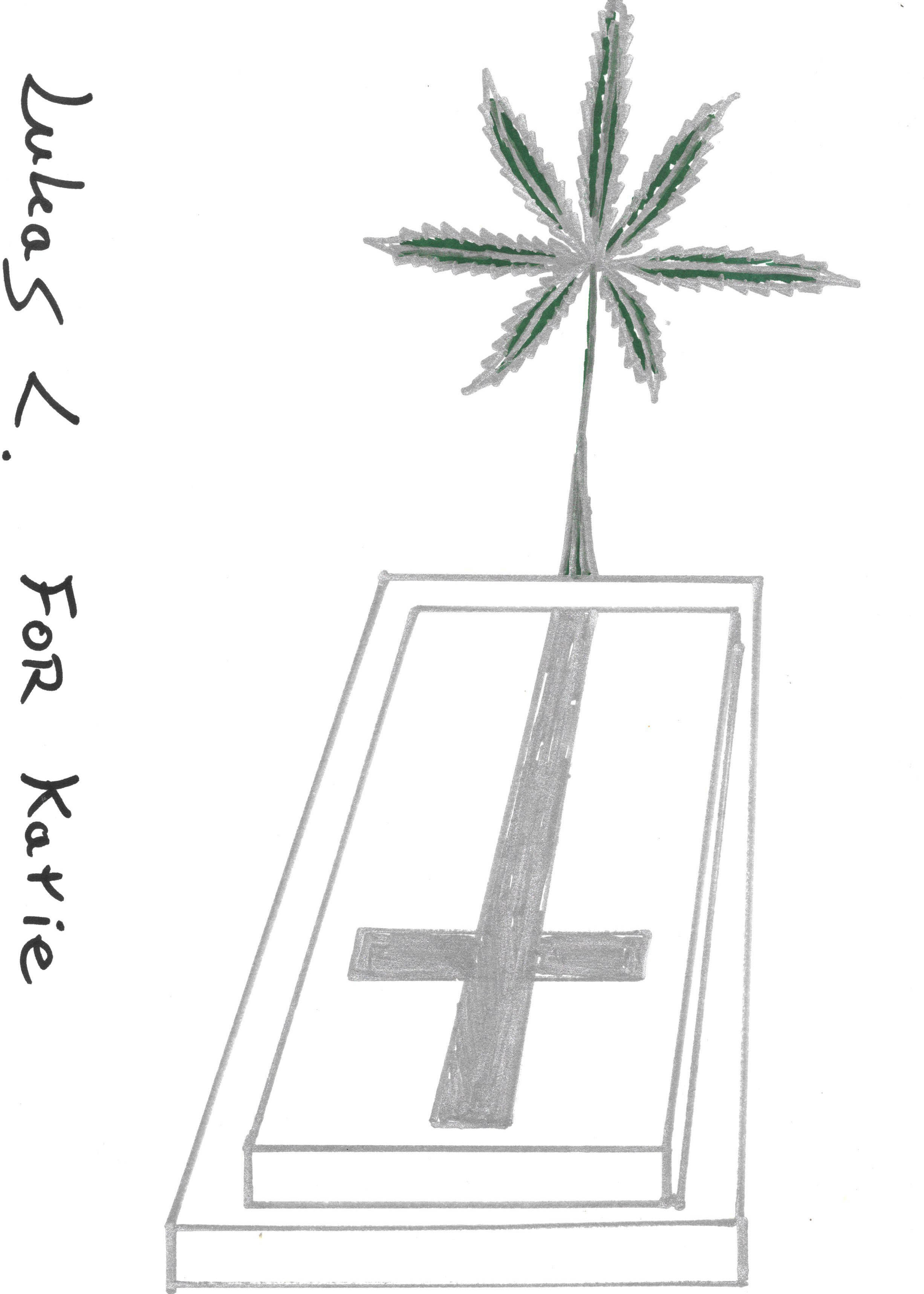 [Speaker Notes: Crisis as an Outreach arts facilitator for rough sleepers

Several People died during my time there

began to consider how many have died without accessing services and lead me to research unidentified dead in UK]
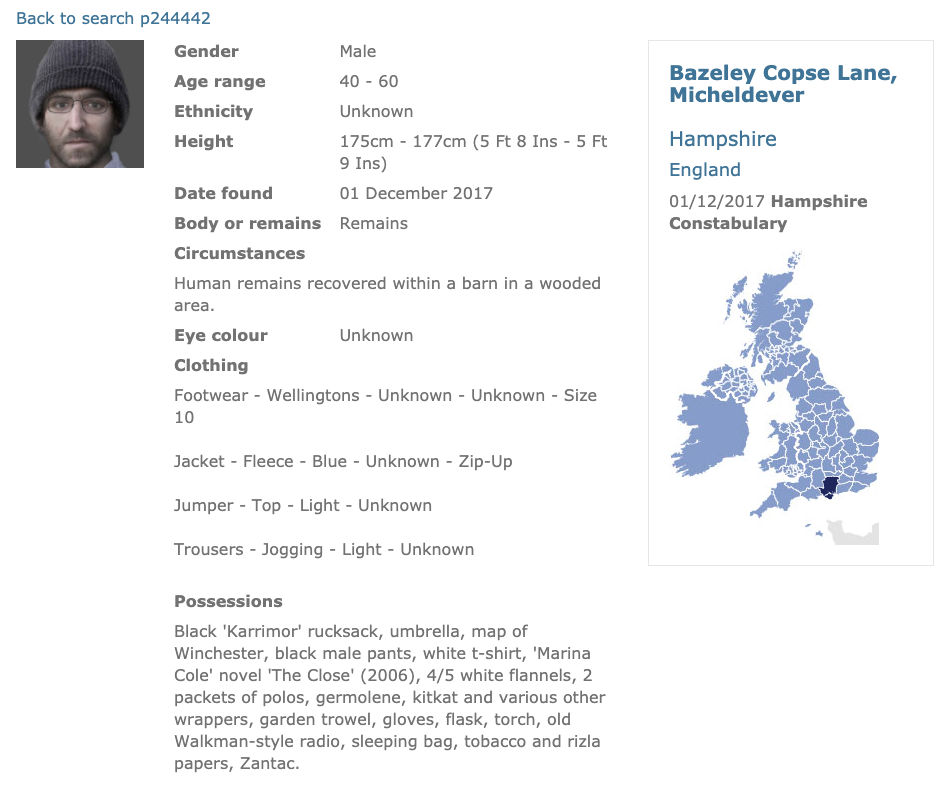 [Speaker Notes: Typical entry on the Missing persons Database 


568 current cases from 1966 to current

Shows generalised Location 

Belongings and Possessions

items and details are often incredibly poignant but not necessarily complete enough to enable identification. 

Clothing listed]
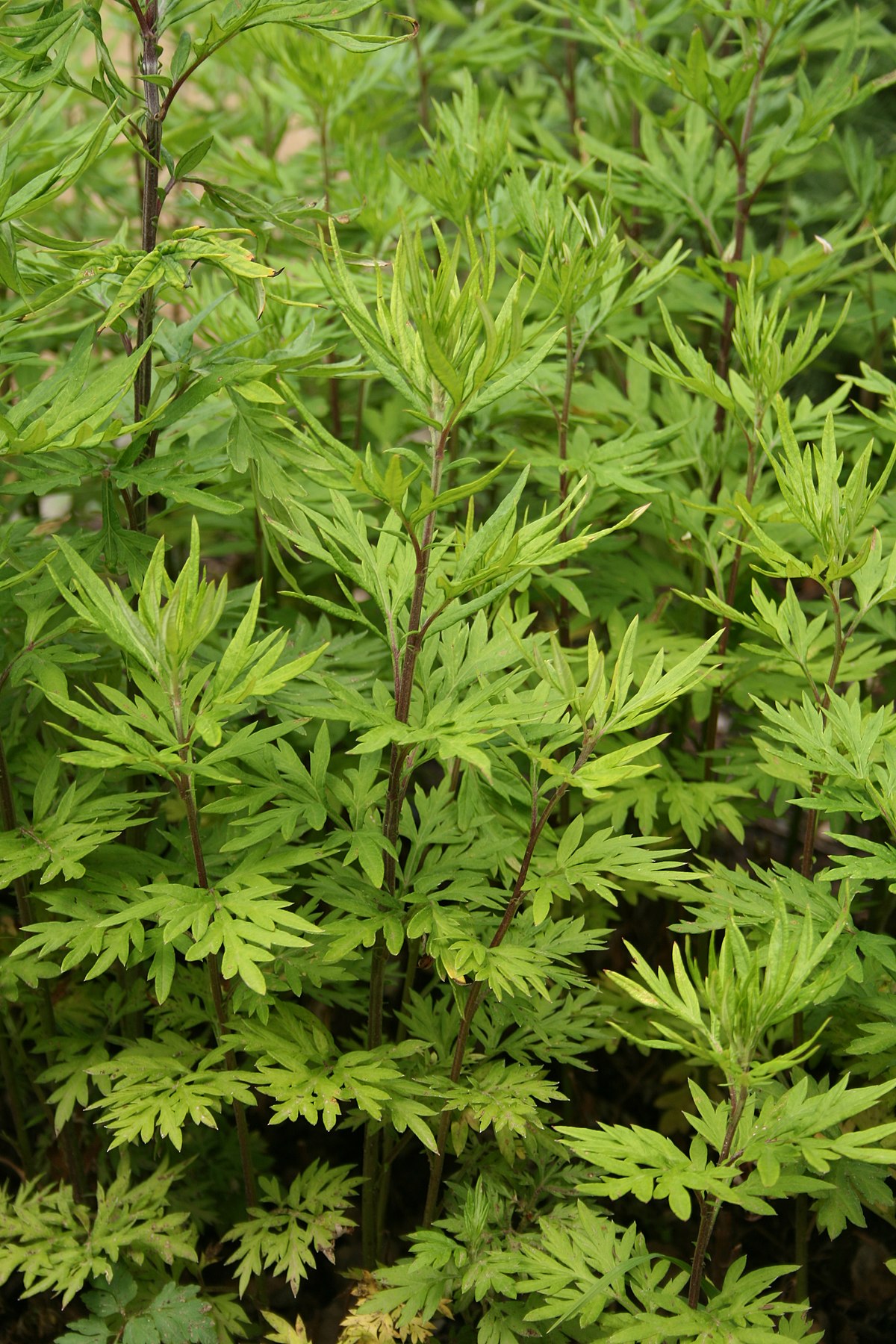 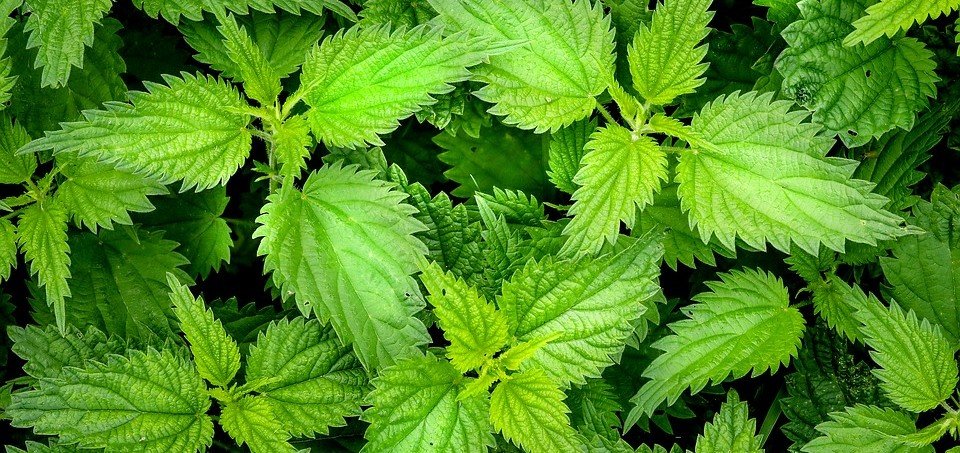 Nettles
Mugwort
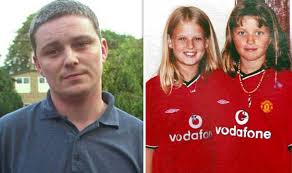 Forensic Botany
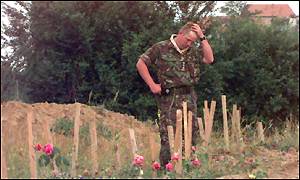 [Speaker Notes: Began to consider location 

Research in forensic botany

Nettles key in the Soham murders and the prosecution of Ian Huntley
Crushed nettles noted to have started to grow differently
Approx. date of deposition tied with date of disappearance
Nettle pollen amongst others on underside of car

Mugwort key in the discovery of mass grave sites in Kosovo
Increase in Nitrogen creates tall plants
Blue butterfly that only feeds on mugwort


plants acting as observers]
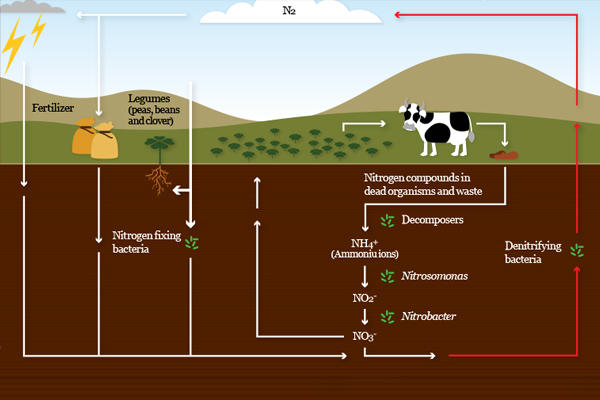 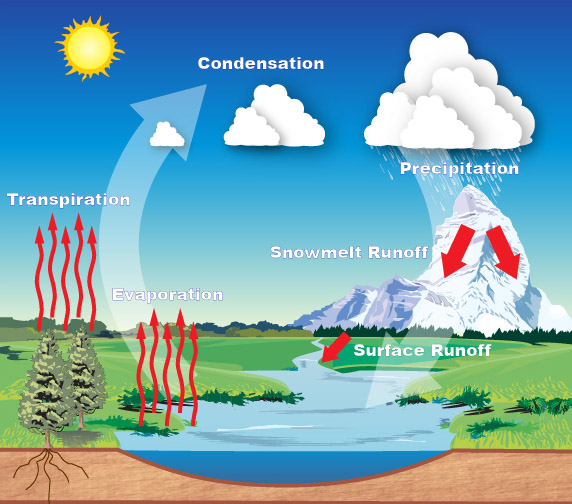 [Speaker Notes: Nitrogen Cycle
Water Cycle

I became interested in the Constant recycling of elements within site from human decomposition

Water and nitrogen are both part of us but also part of the process of decomposition. 
They continue as cycles of renewal within the atmosphere as well as the soil. 

Continuation of presence 

Our bodies are made up of more than 70% water. 
Water has always existed on earth in the same quantity, continually recirculating. 
Water has been a fundamental part of everyone who has ever existed, so it is in essence water is all the people who have been before us. 
This circular process of renewal creates a physical continuation of presence within space.]
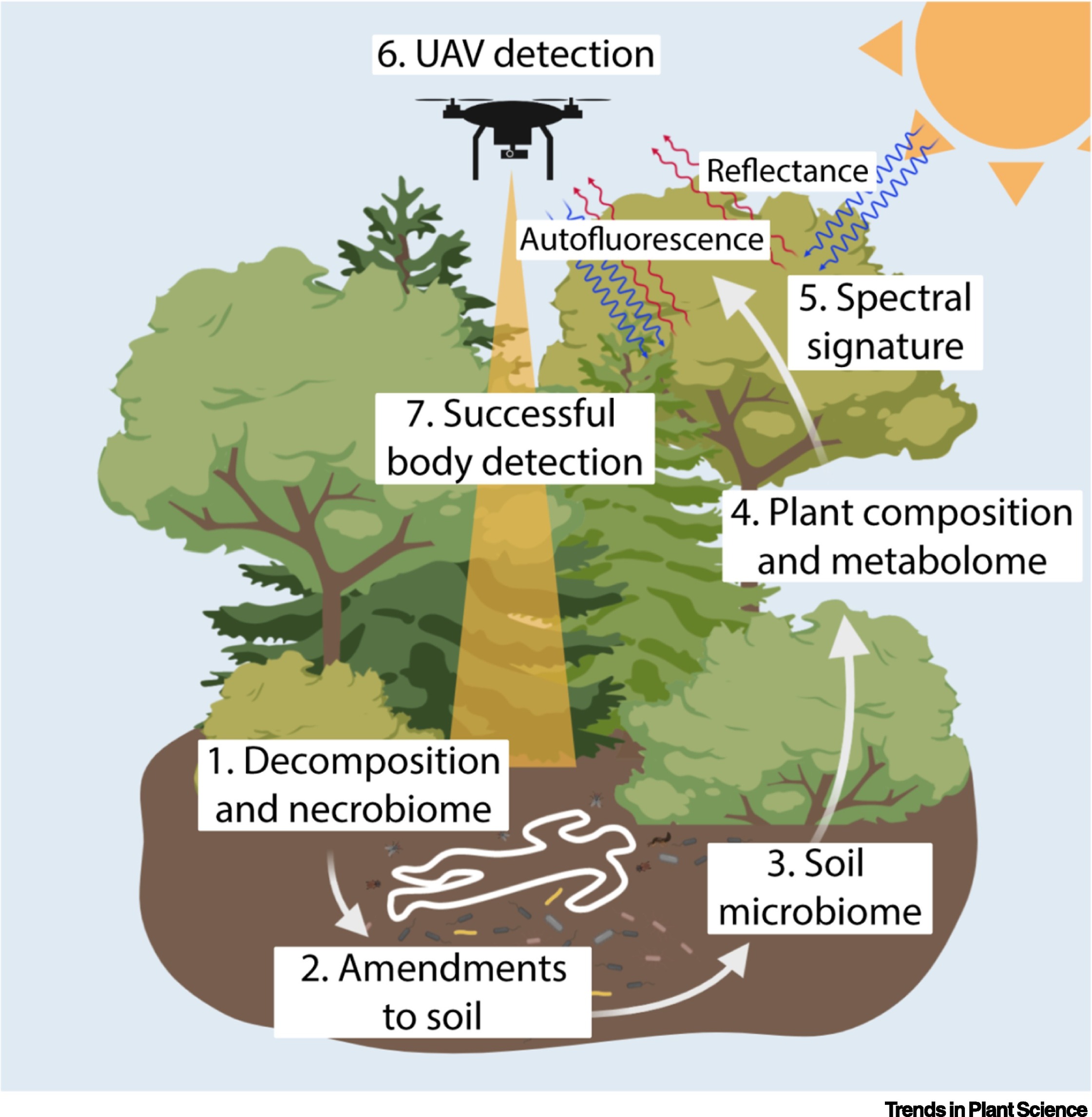 Brabazon, H., Debruyn, J.M., Lenaghan, S.C., Li, F., Mundorff, A.Z., Steadman, D.W. and Stewart, C.N. (2020) ‘Plants to Remotely Detect Human Decomposition?’, Trends in Plant Science, 25(10) Trends in Plant Science, pp. 947–949.
[Speaker Notes: Changes in plant material are beginning to be investigated by Forensic scientists as a way of discovering grave sites

Vegetation that is currently considered
as an obstacle to cadaver recovery
has the potential to become
a significant asset in the detection of
human remains through 

UAV-based remote sensing]
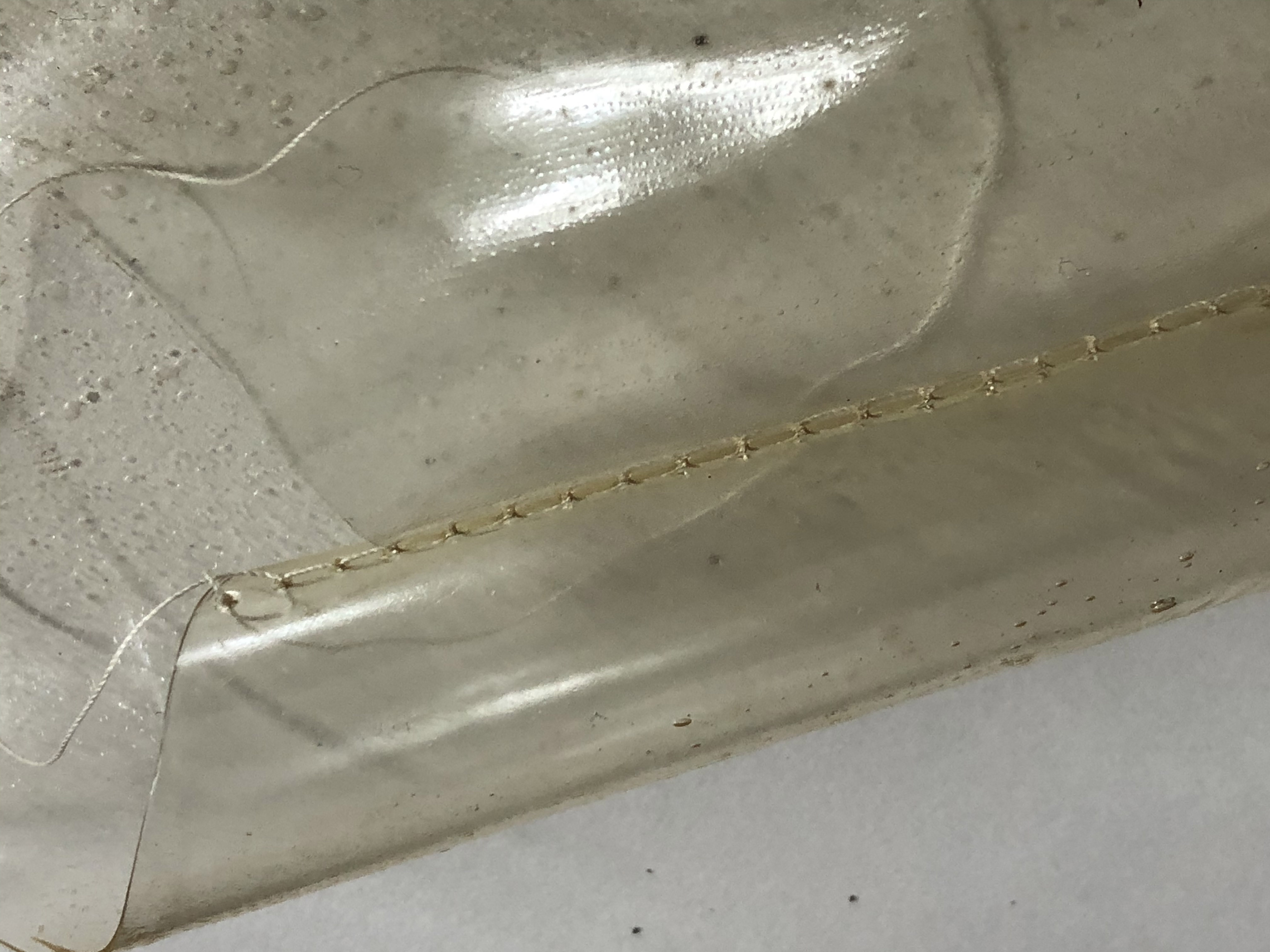 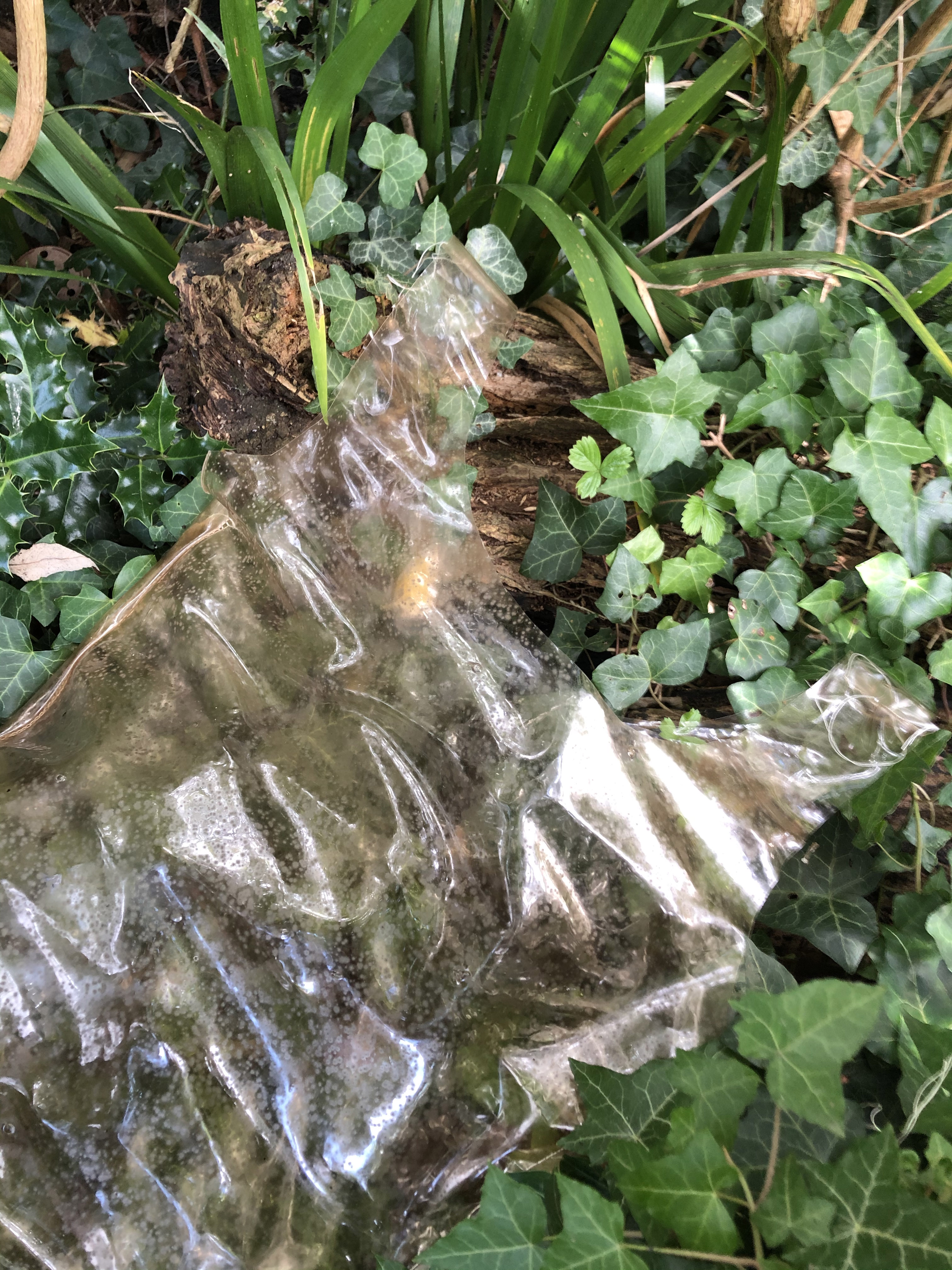 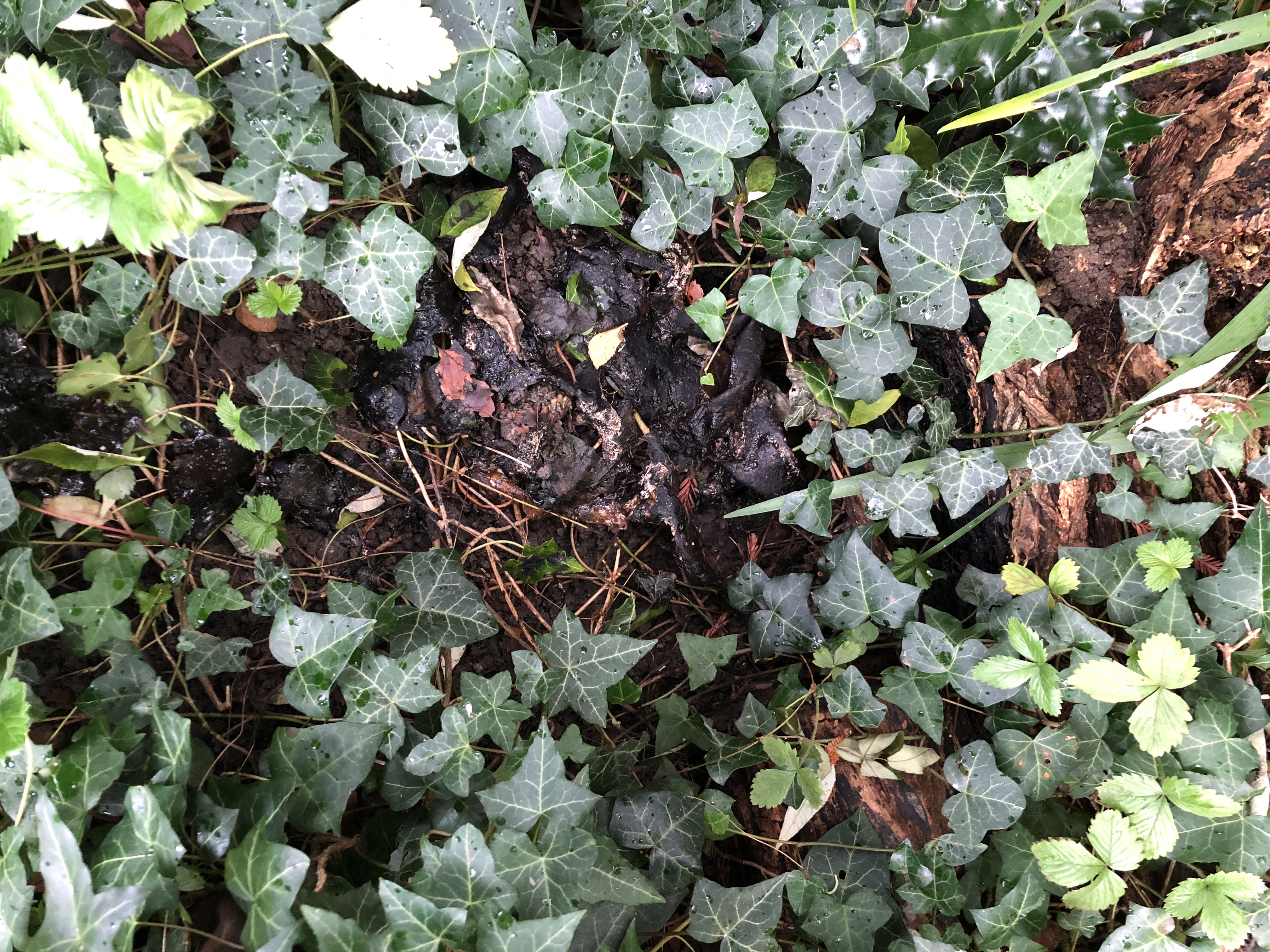 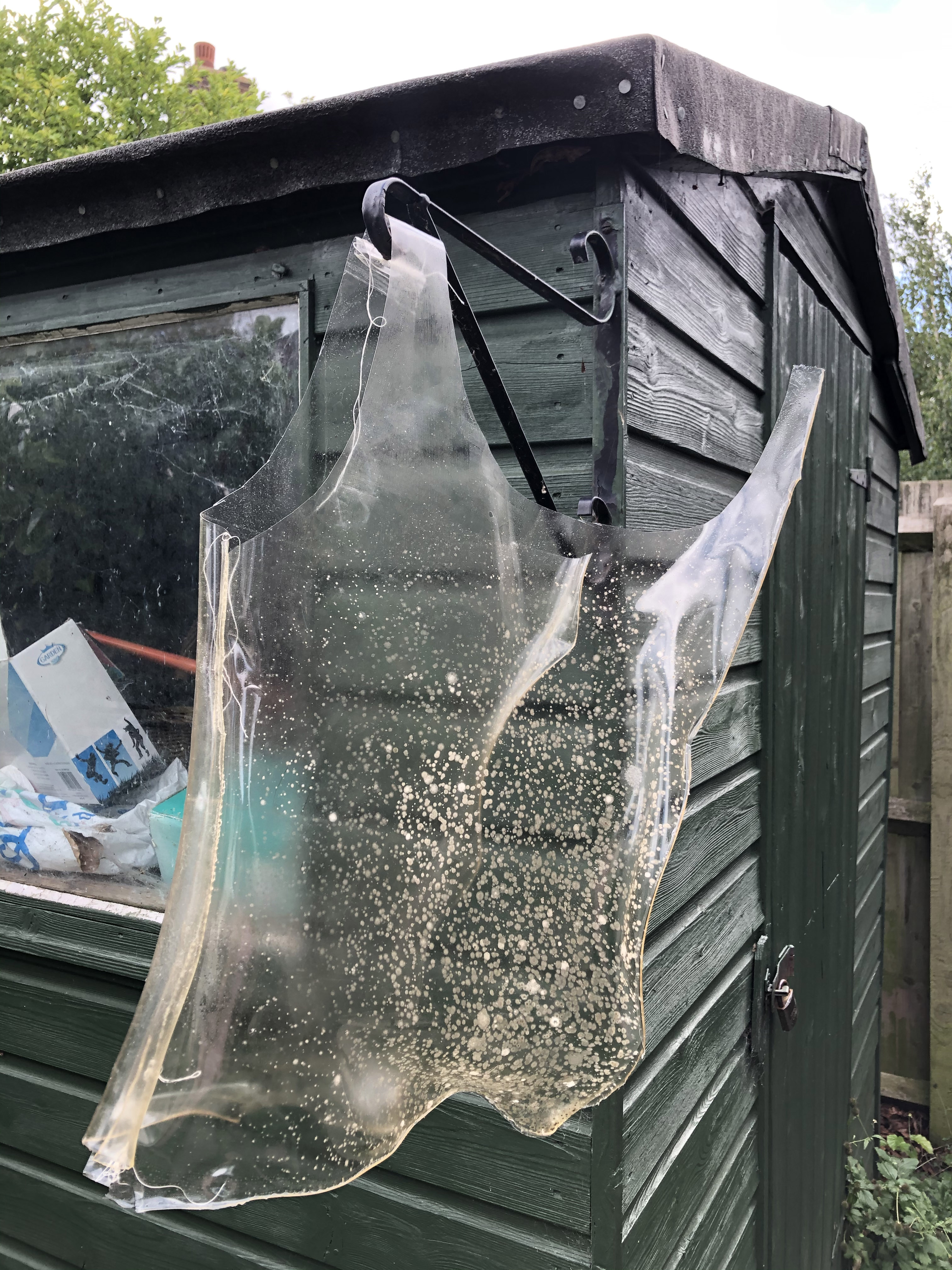 [Speaker Notes: Along side this research I revisited bioplastic as a material

Gelatine is bodily
it is made from pig skin, bone and connective tissue. 

It also has a direct connection to forensics - pigs are used in the UK to train cadaver dogs as the closest animal to ourselves.
 

Gelatine Bioplastic is transparent, ephemeral and malleable, and easily made in a home kitchen. 

It is also made predominantly of water, like humans

Evaporation is part of the process that has a ghostly essence - moisture is held in the air but remains unseen.]
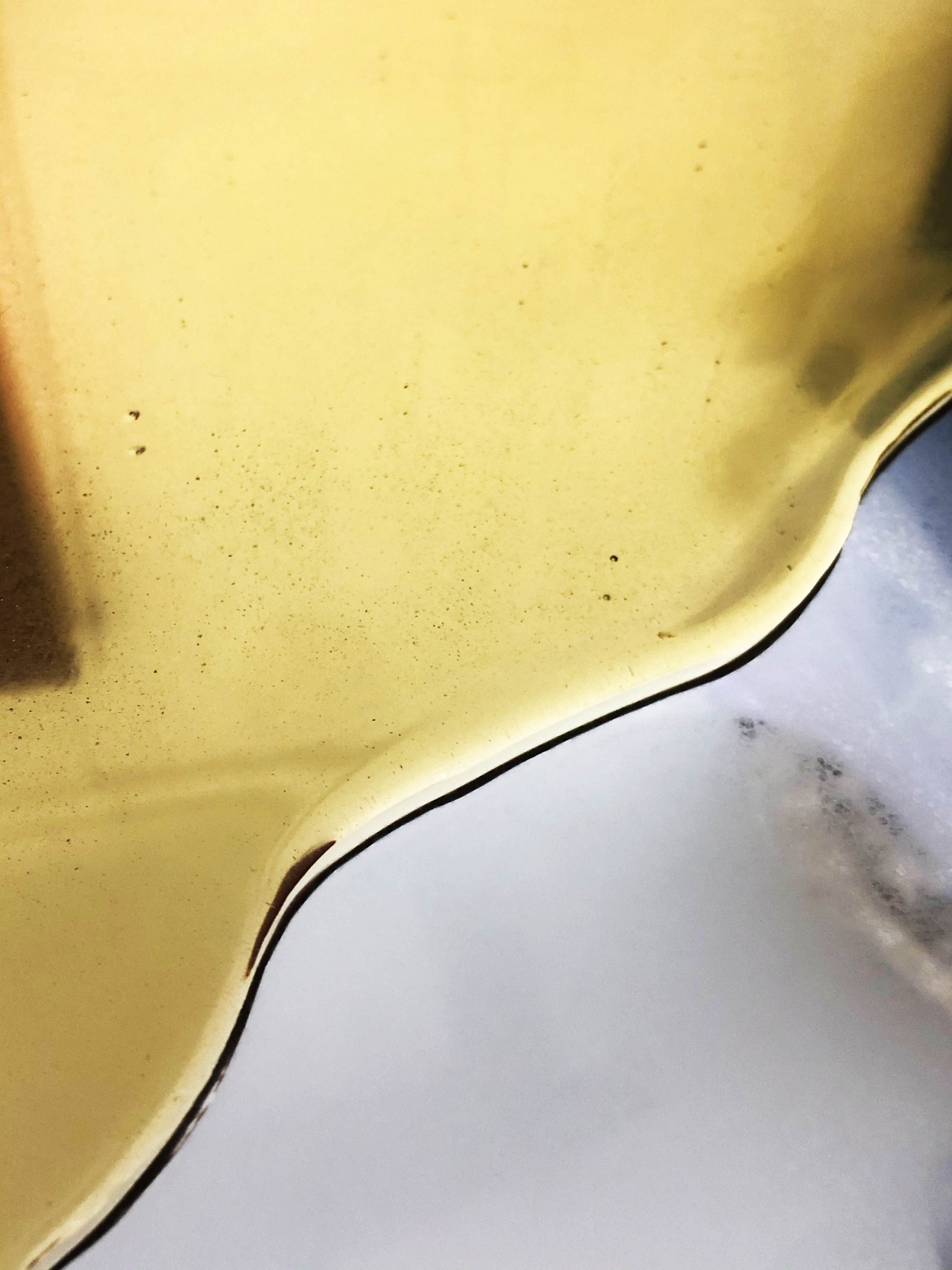 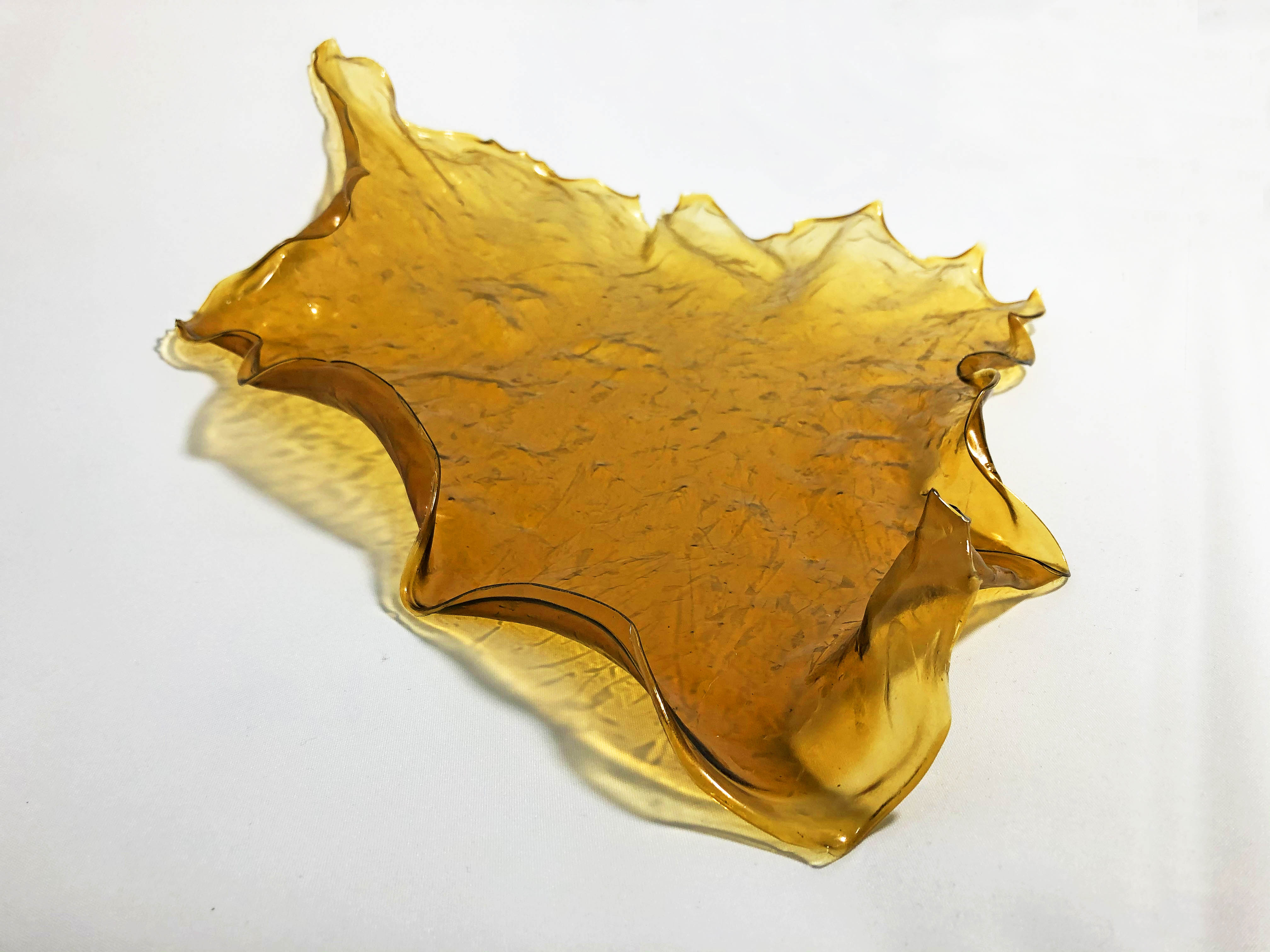 [Speaker Notes: Going back to plant material I experimented with dying 

Nettle dyed bioplastic

Mugwort dyed bioplastic]
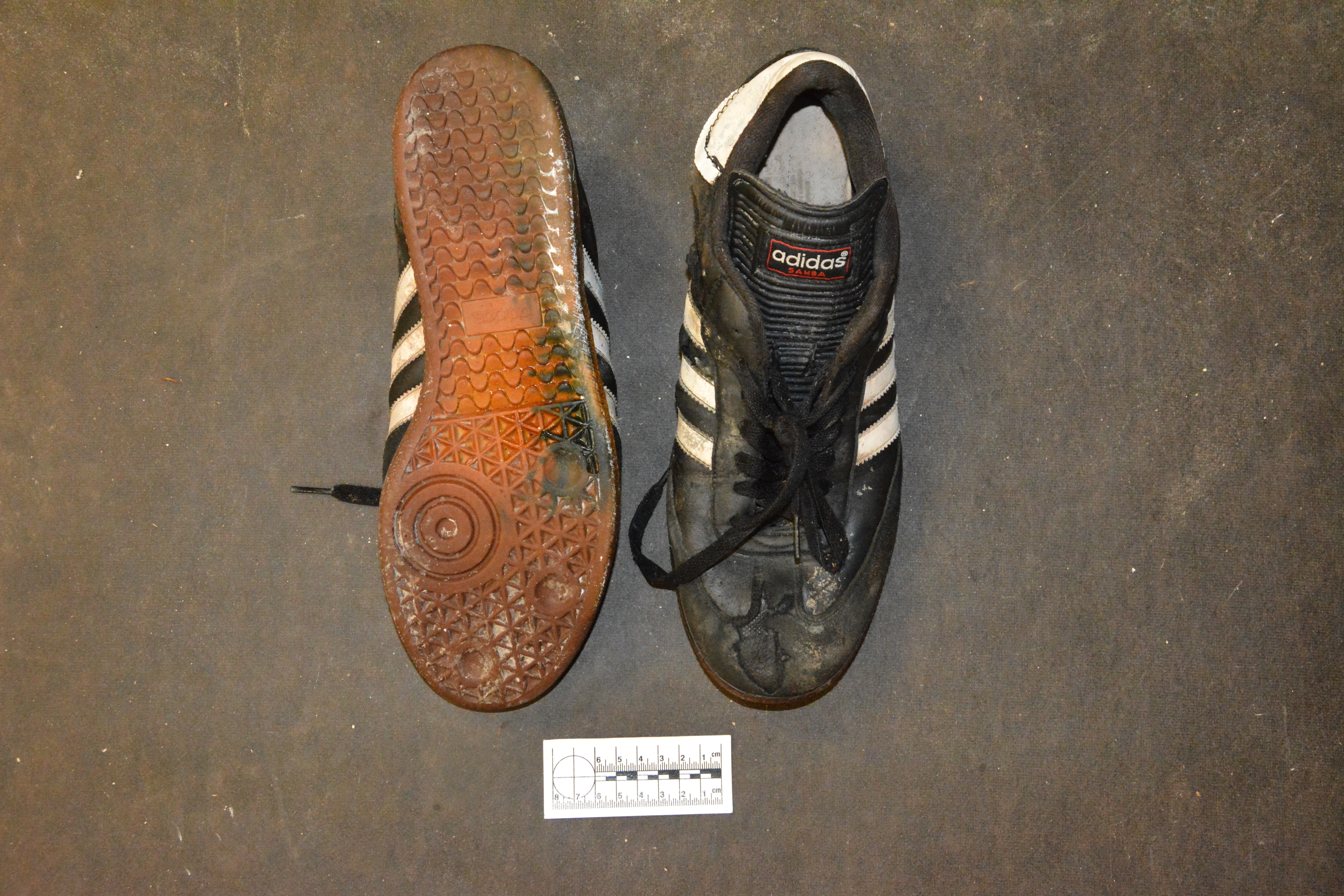 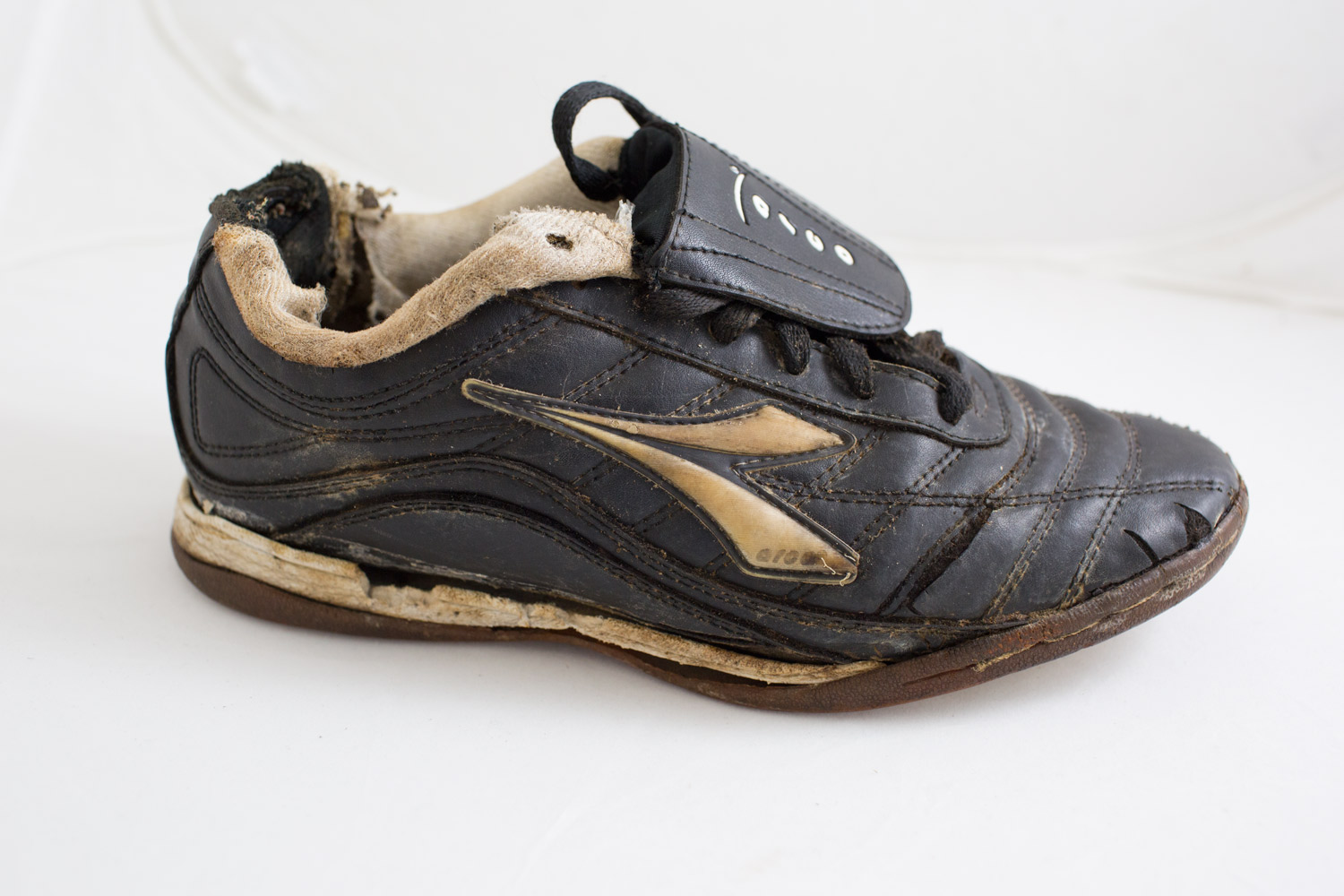 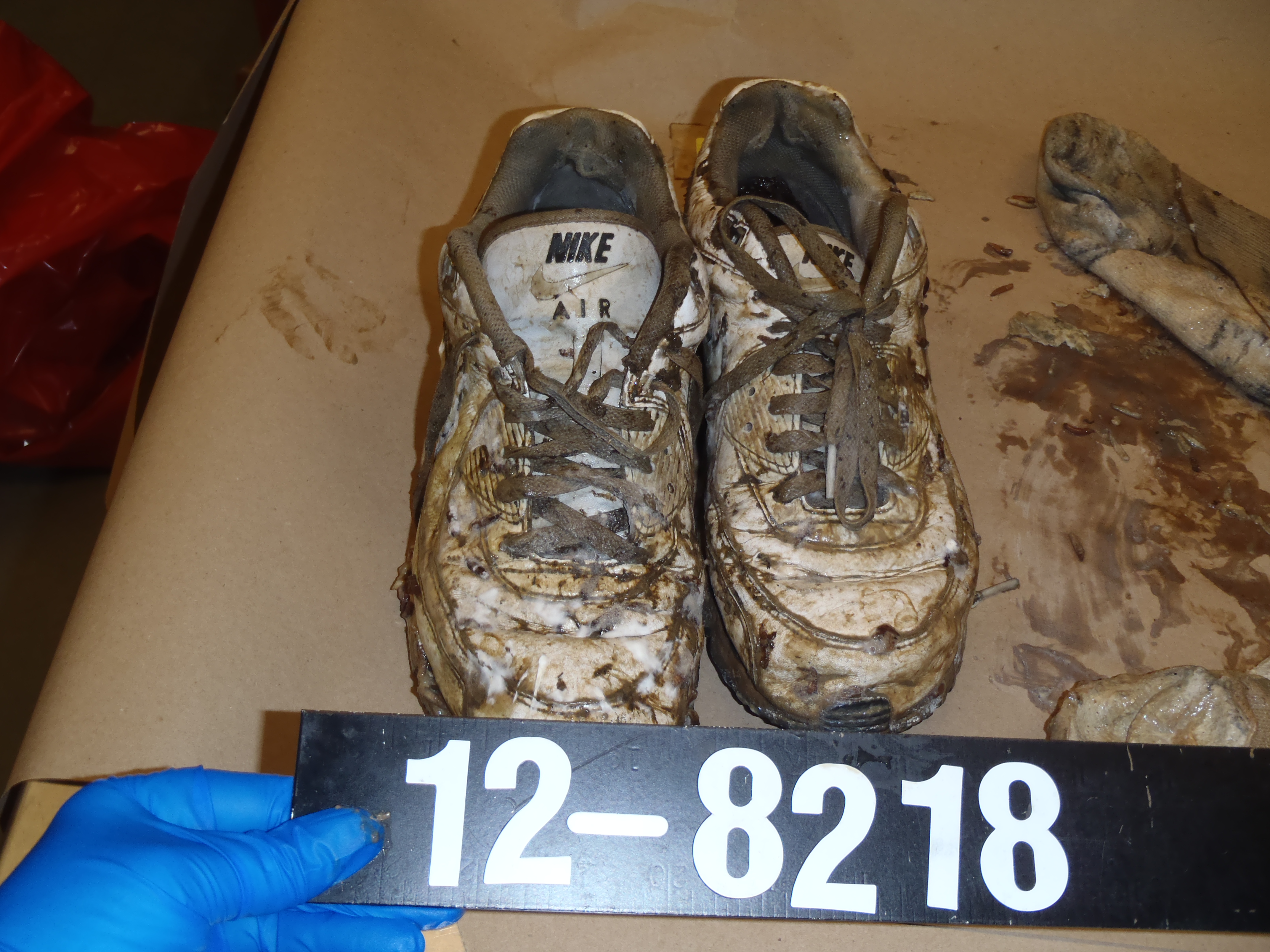 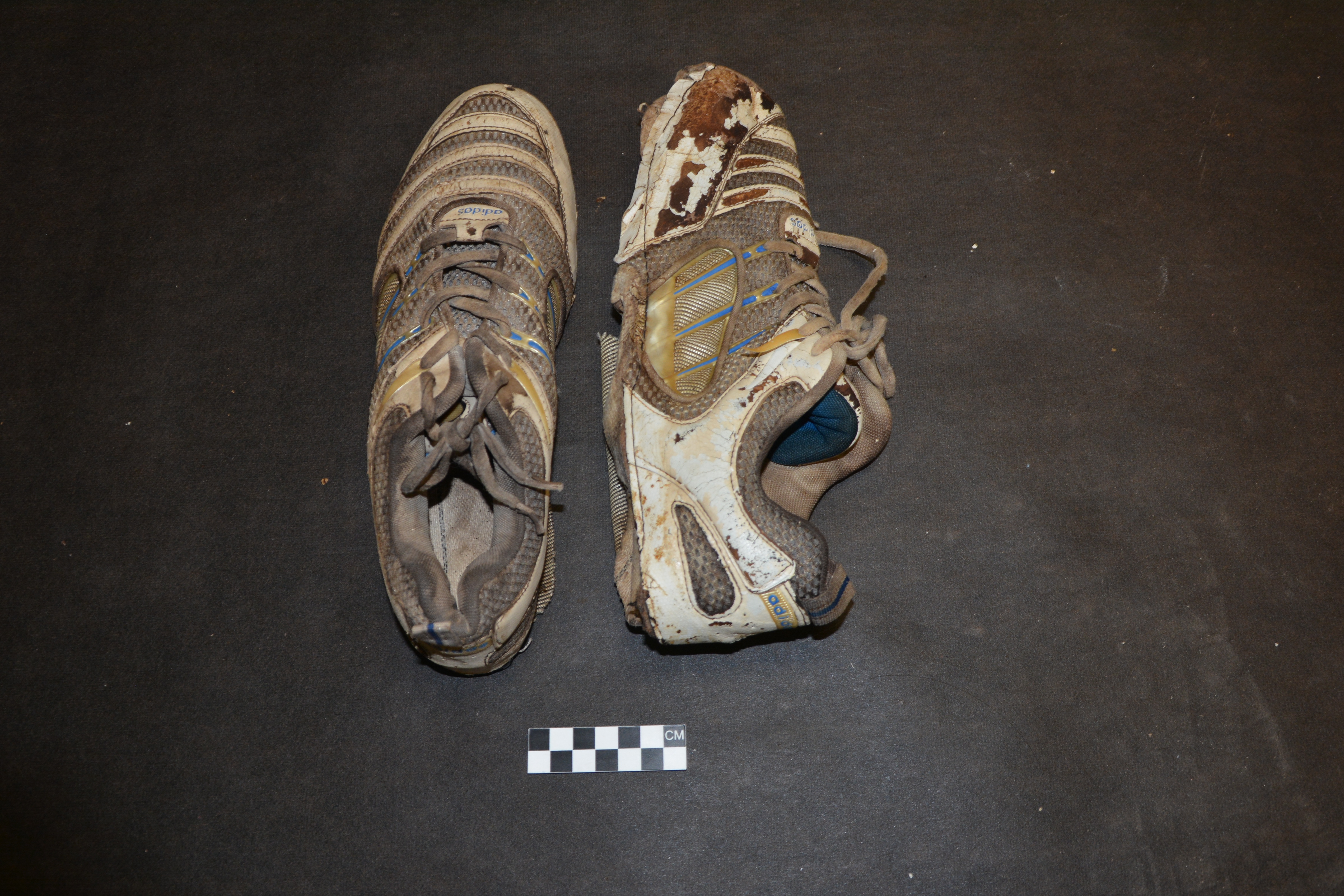 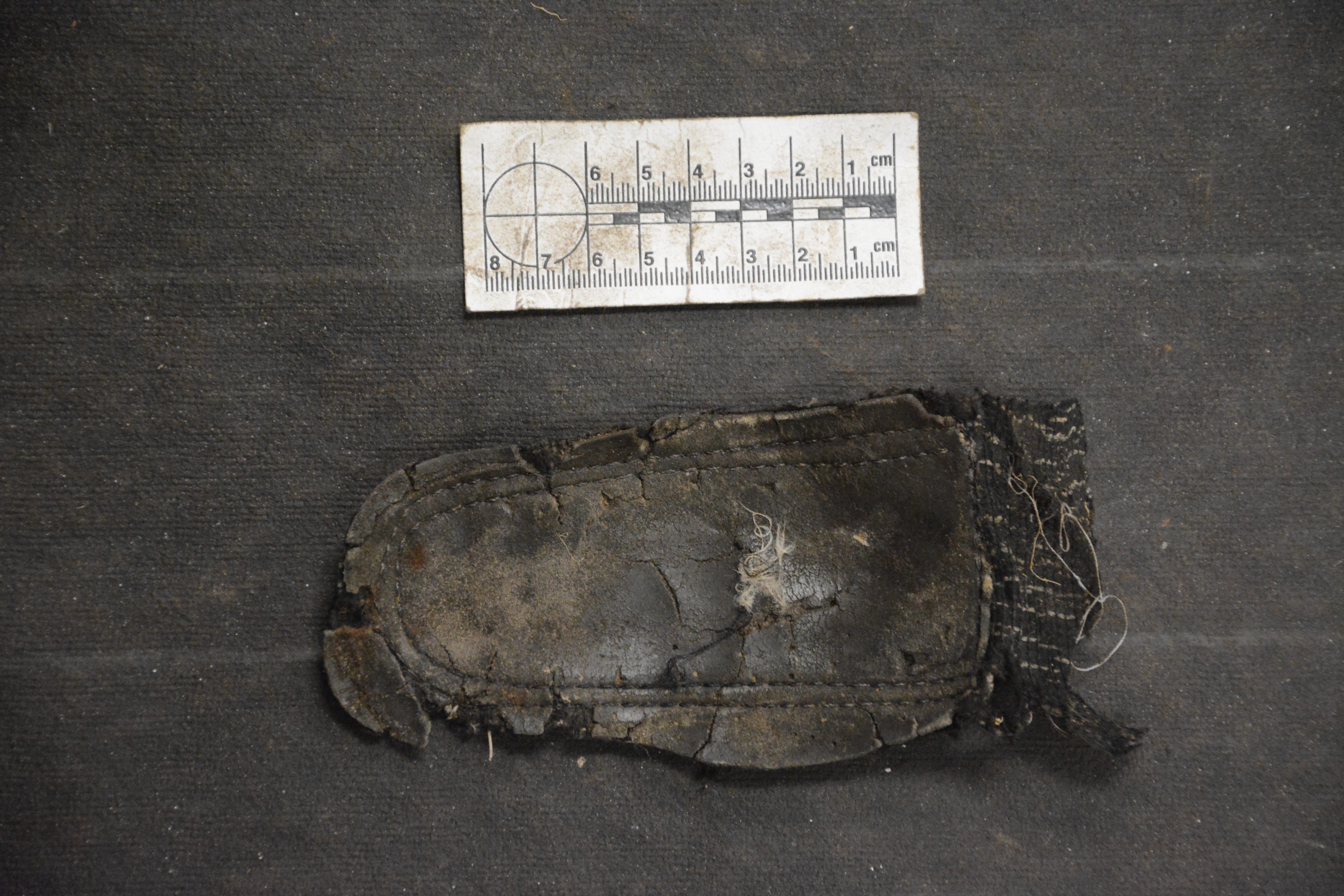 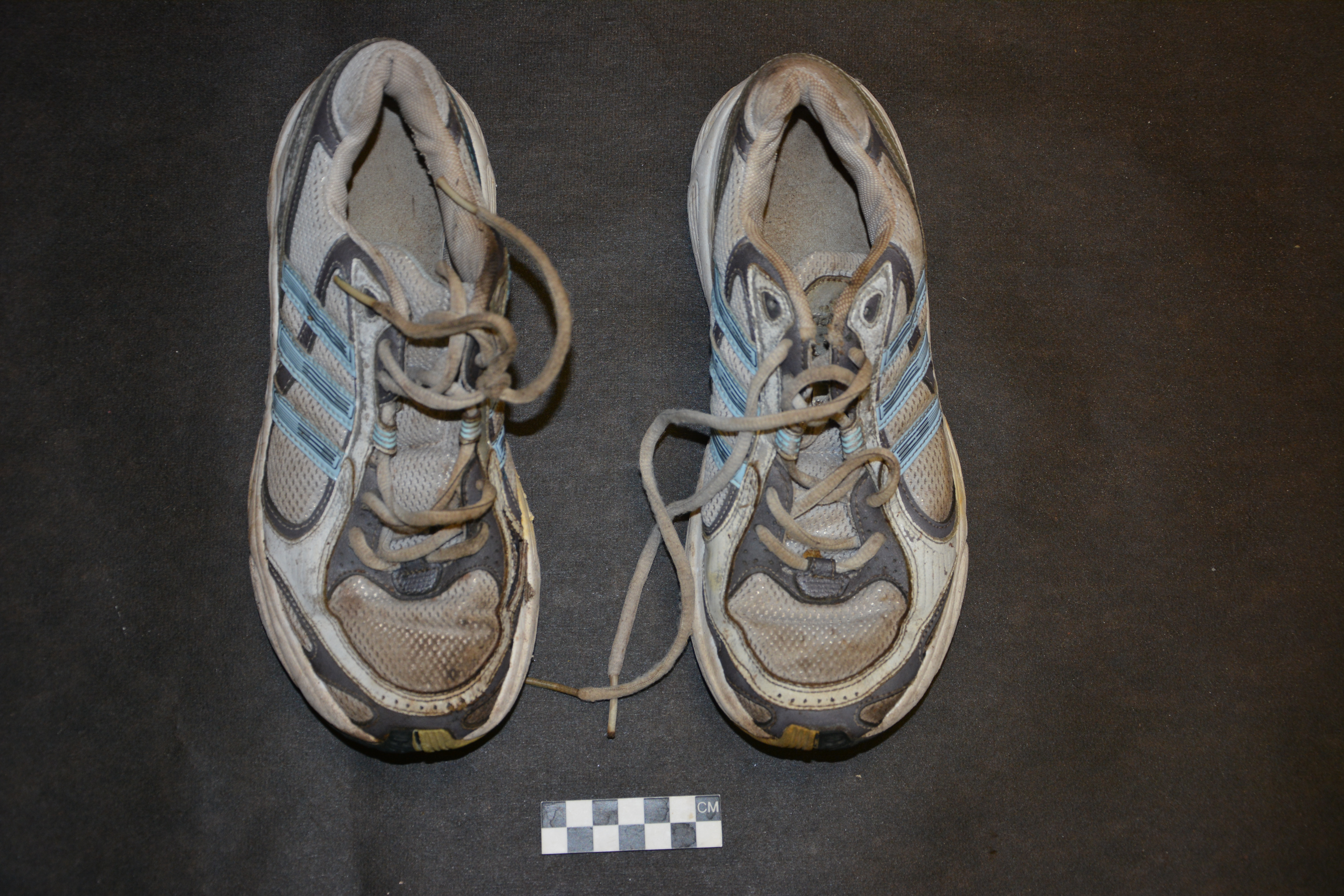 [Speaker Notes: I revisited the missing persons database

Items of clothing that are used to help with the identification of an individual. 

Shoes leave a print where we have been, and these prints can also be used within forensics.


Shoes noted as being evident with almost all entries

Adidas size 7 listed as most recent 


Shoes particularly embody the idea of transience or movement from one place to another or from life to afterlife.


Interested in language too ‘If the shoe fits’ refers to something being the truth about someone,

Cinderella was identified because of a glass shoe references transparent imagery]
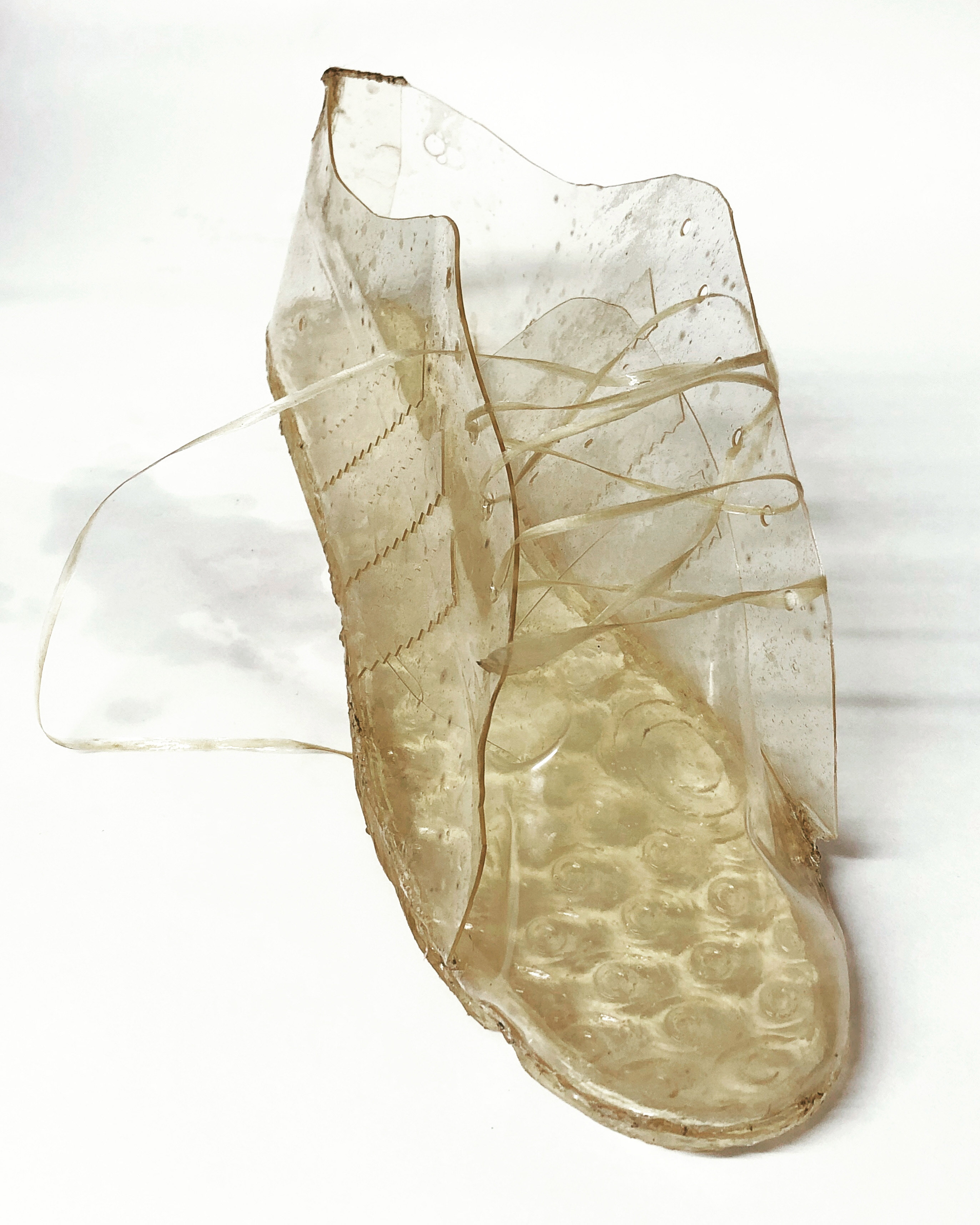 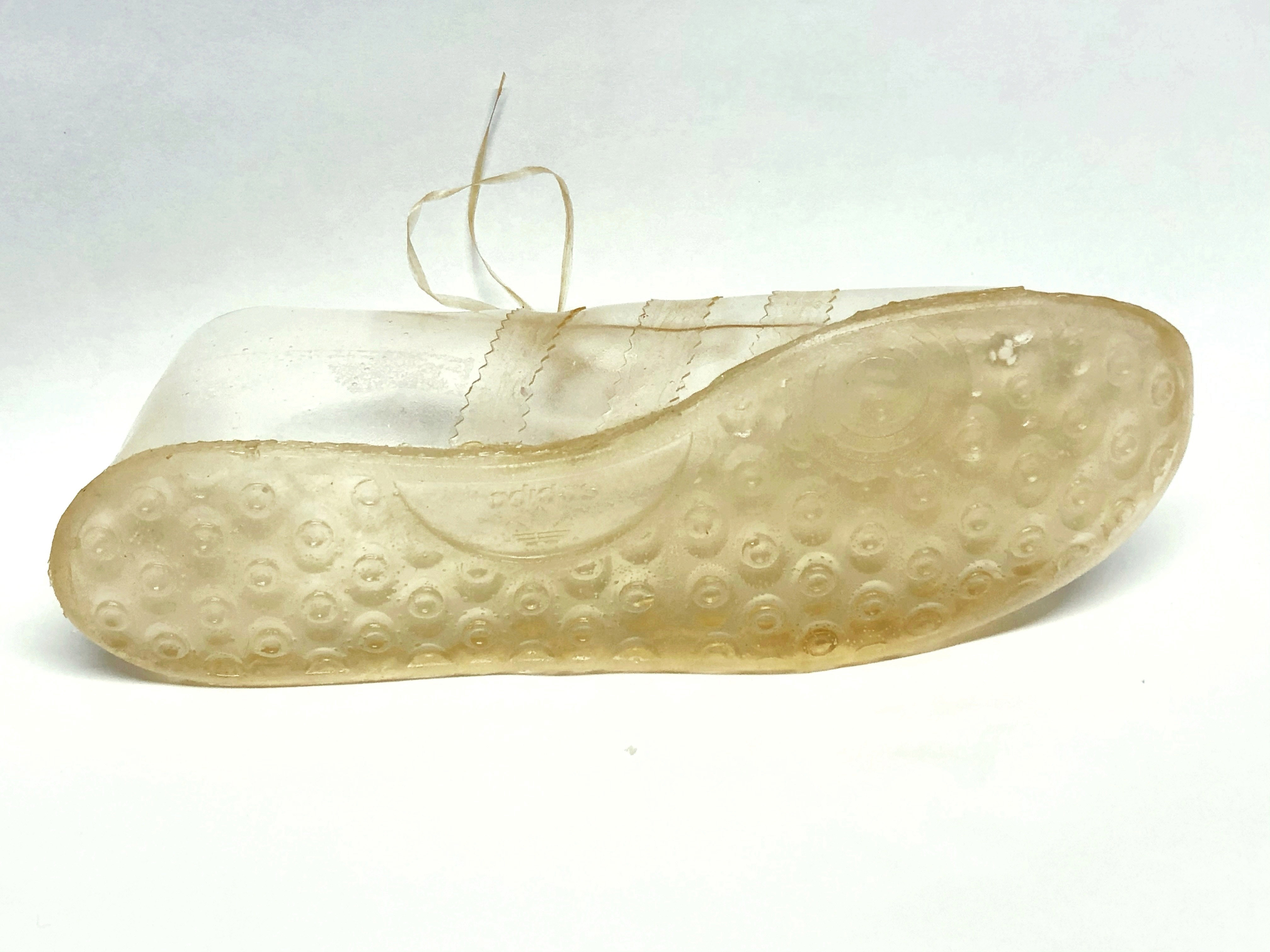 [Speaker Notes: Started by building shoes from sheet bioplastic with Cast adidas sole and lamb gut laces

Clear and has a ghostly presence barely there

References to the ‘unseen’ act as a metaphor for the unseen in society, the lonely, the homeless or outsiders that many unidentified people inevitably were.]
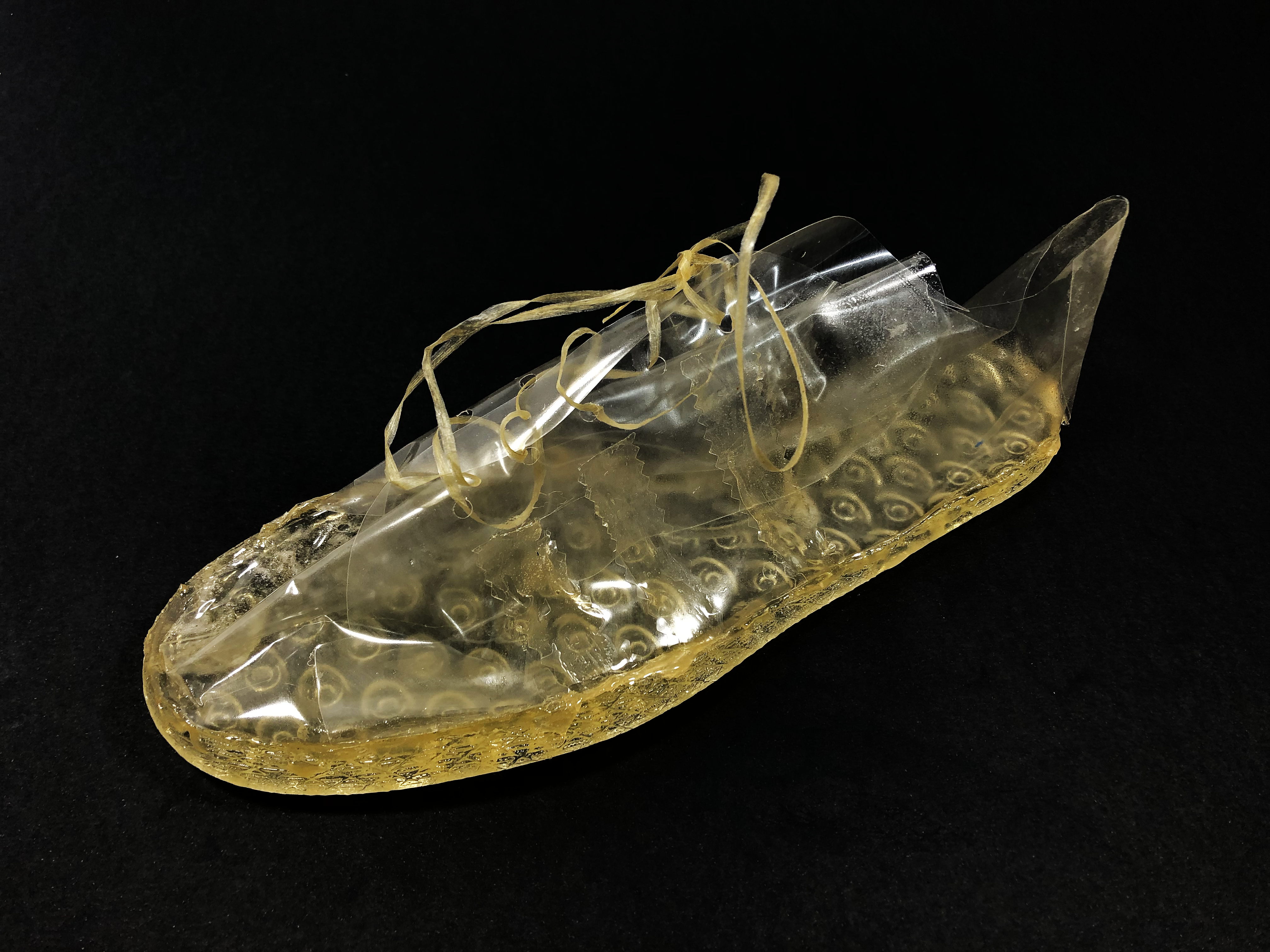 [Speaker Notes: Clothes and shoes are vessels or containers, acting as reliquaries that remind us who they belonged to. 

Clothing and shoes directly and indirectly represent both people’s bodies and their identities. We choose what to wear each day, as part of our social or cultural identity 

Too fabricated and not individual enough]
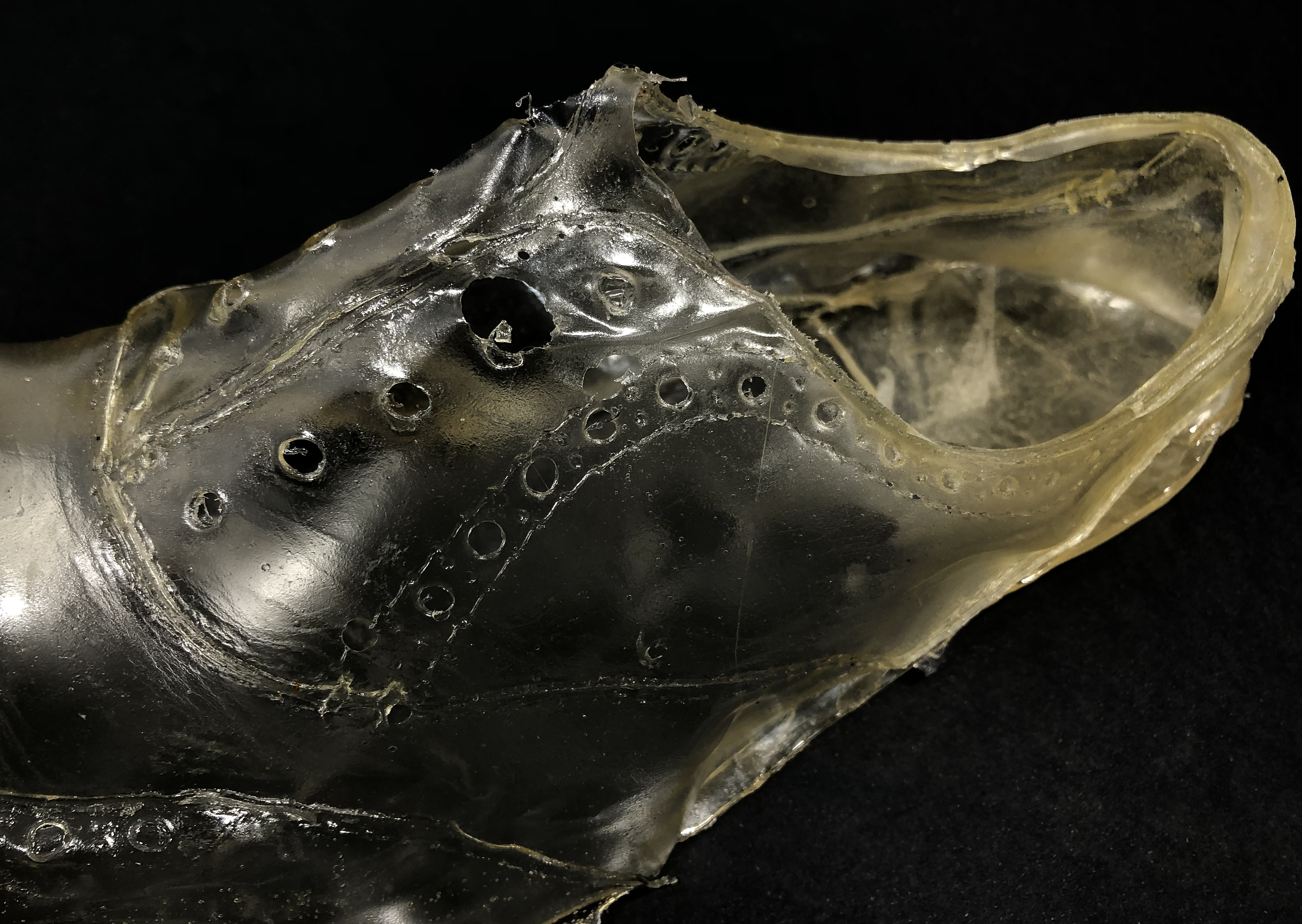 [Speaker Notes: Attempted to cast bioplastic within a rubber mold for shoes that had detail such a a brogue

Attempting to capture the individual nature of a particular shoe. 

Individual creases etc]
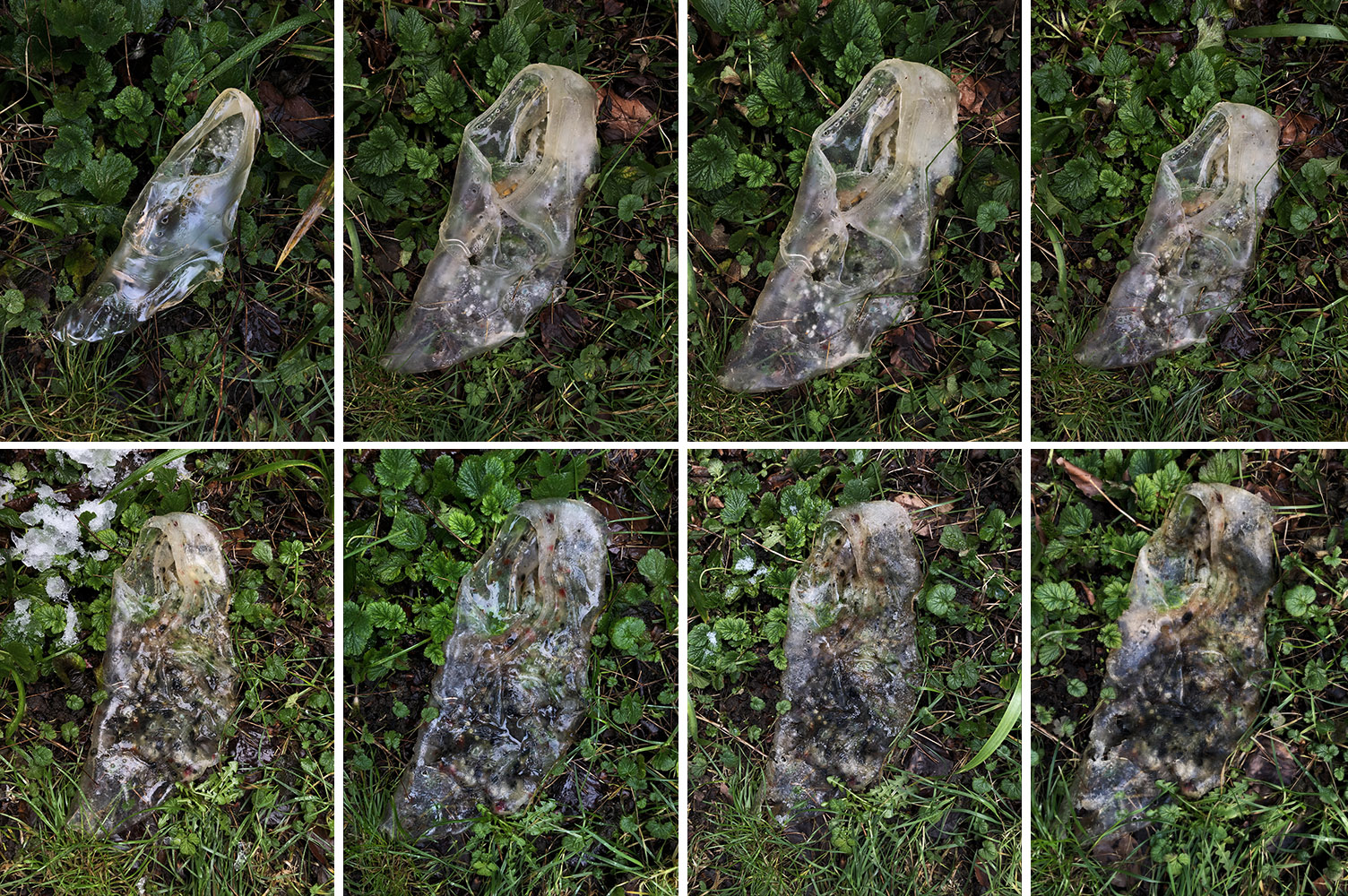 [Speaker Notes: Documenting the decay

the potential for decay is embedded within its materiality 

But documented the decay of the shoes as part of the development of this body of work

8 weeks observation of shoe decomposition]
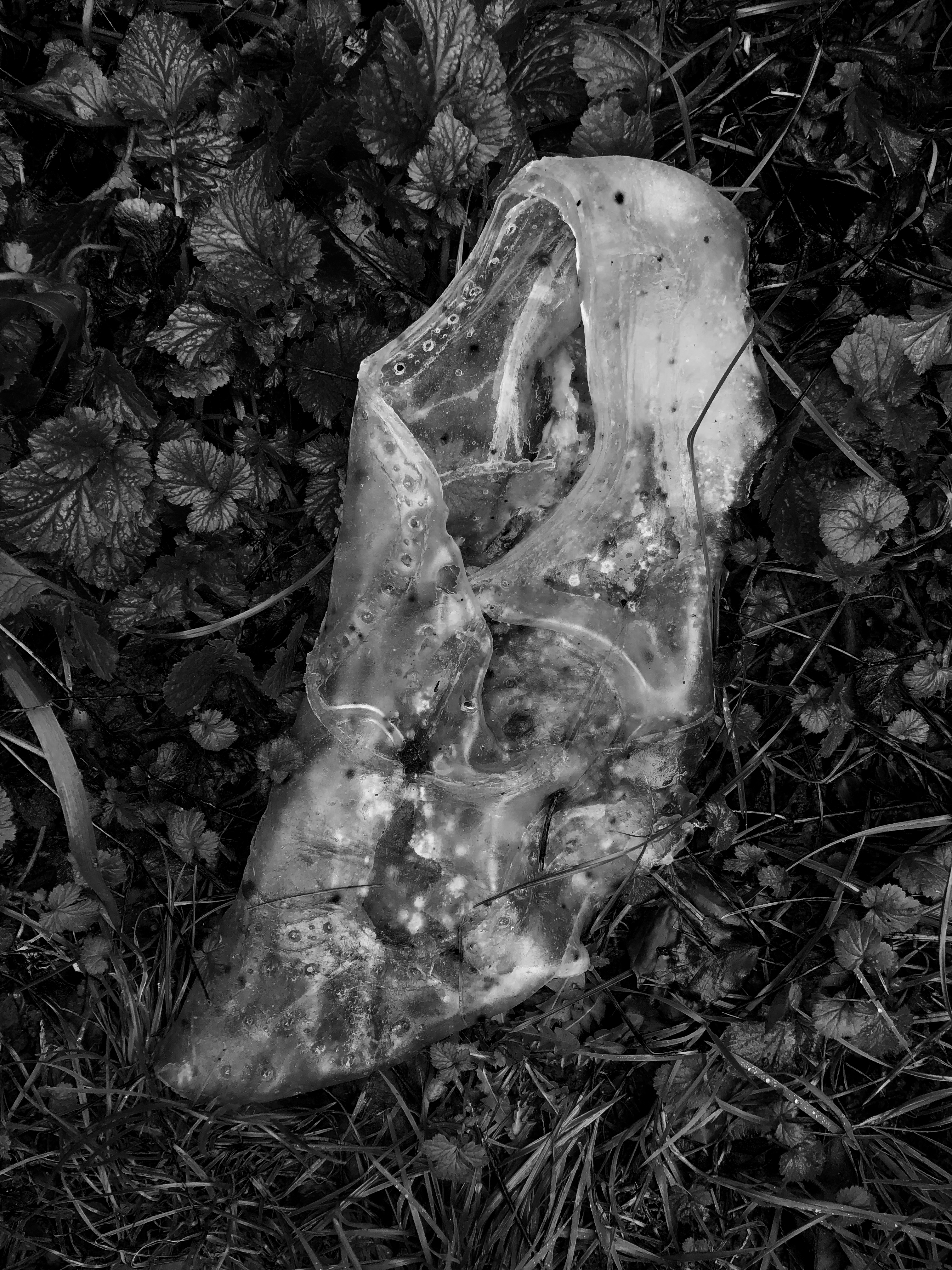 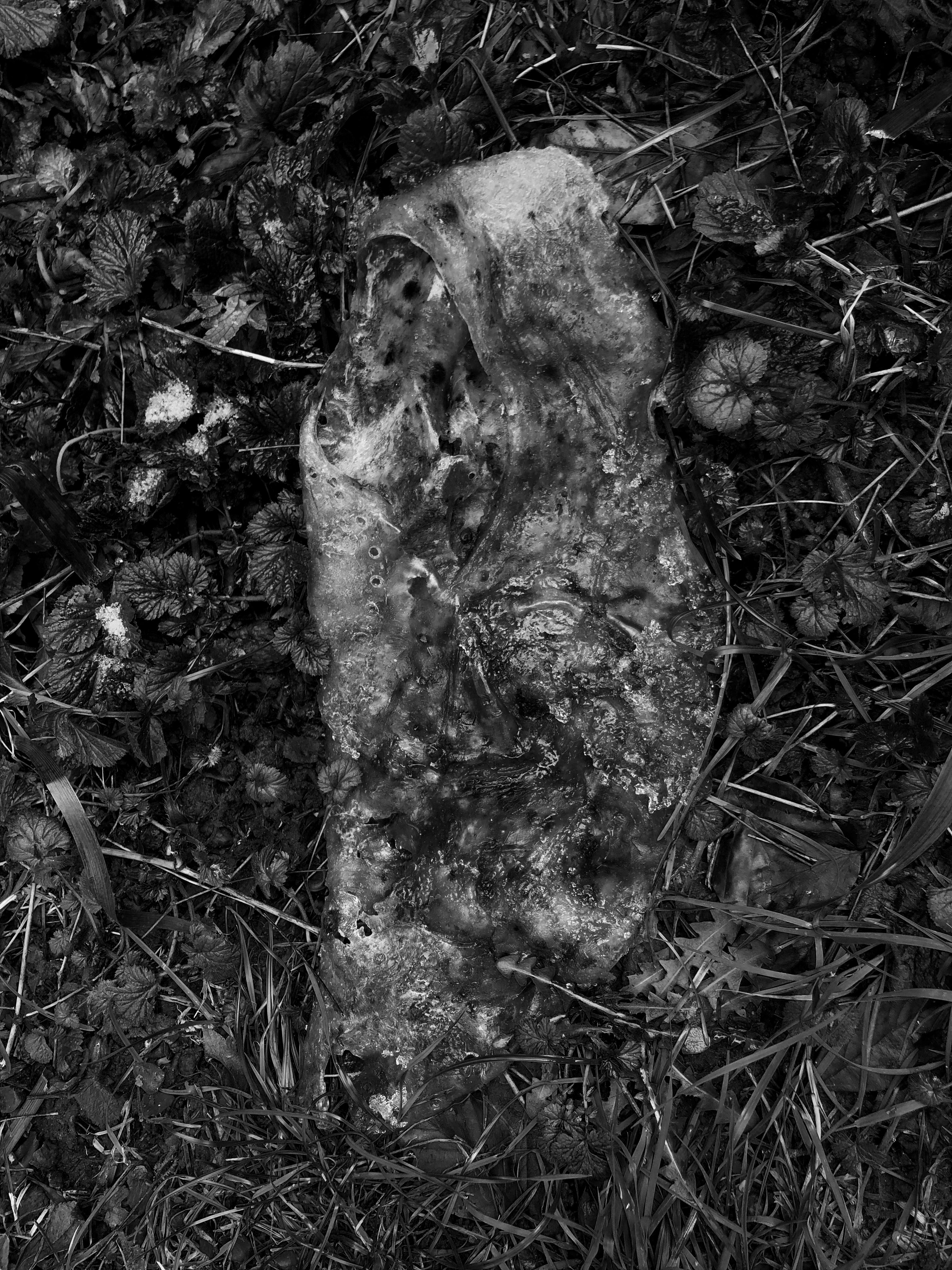 [Speaker Notes: Black and white imagery enhances the ghostly aspect]
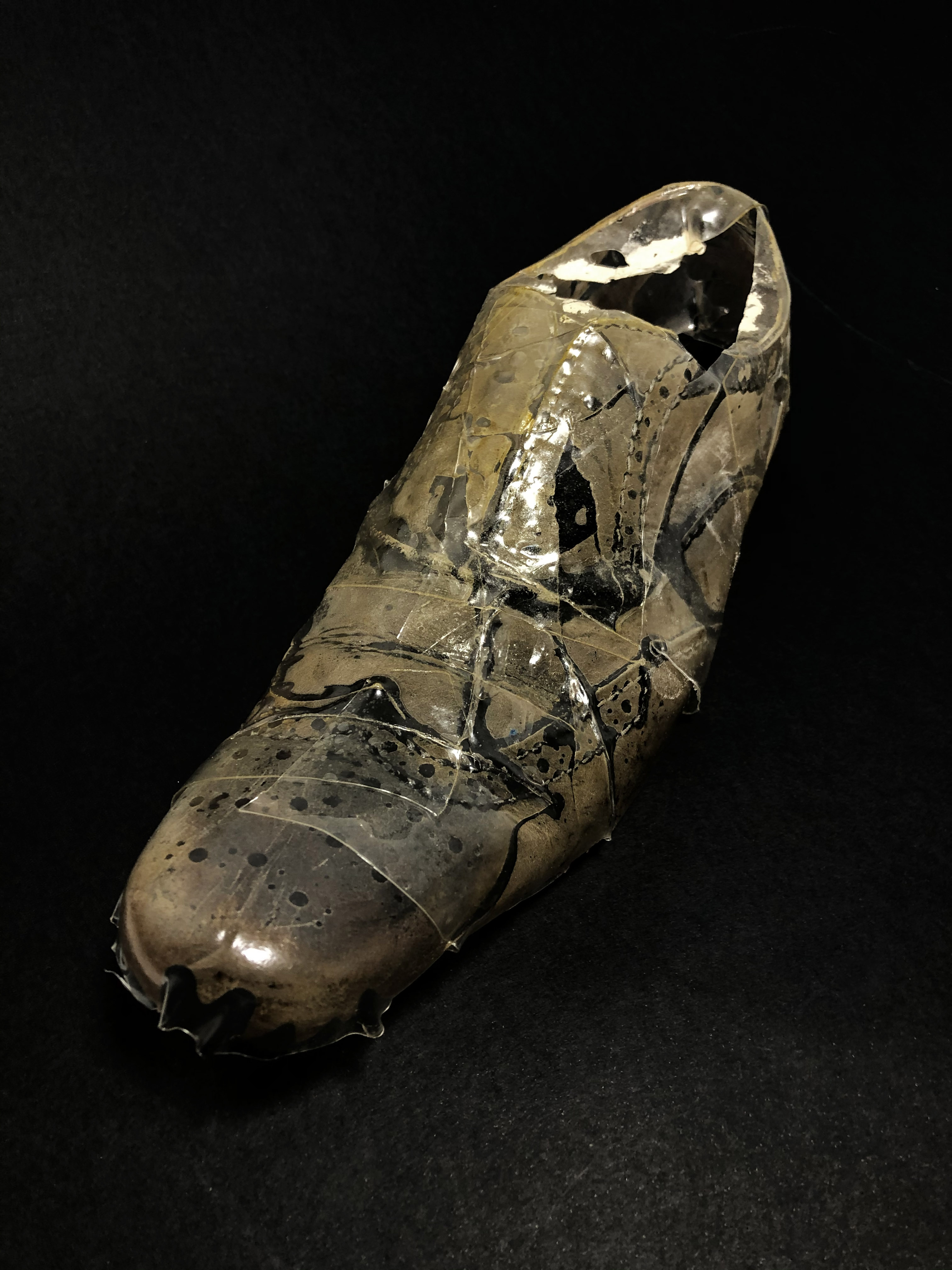 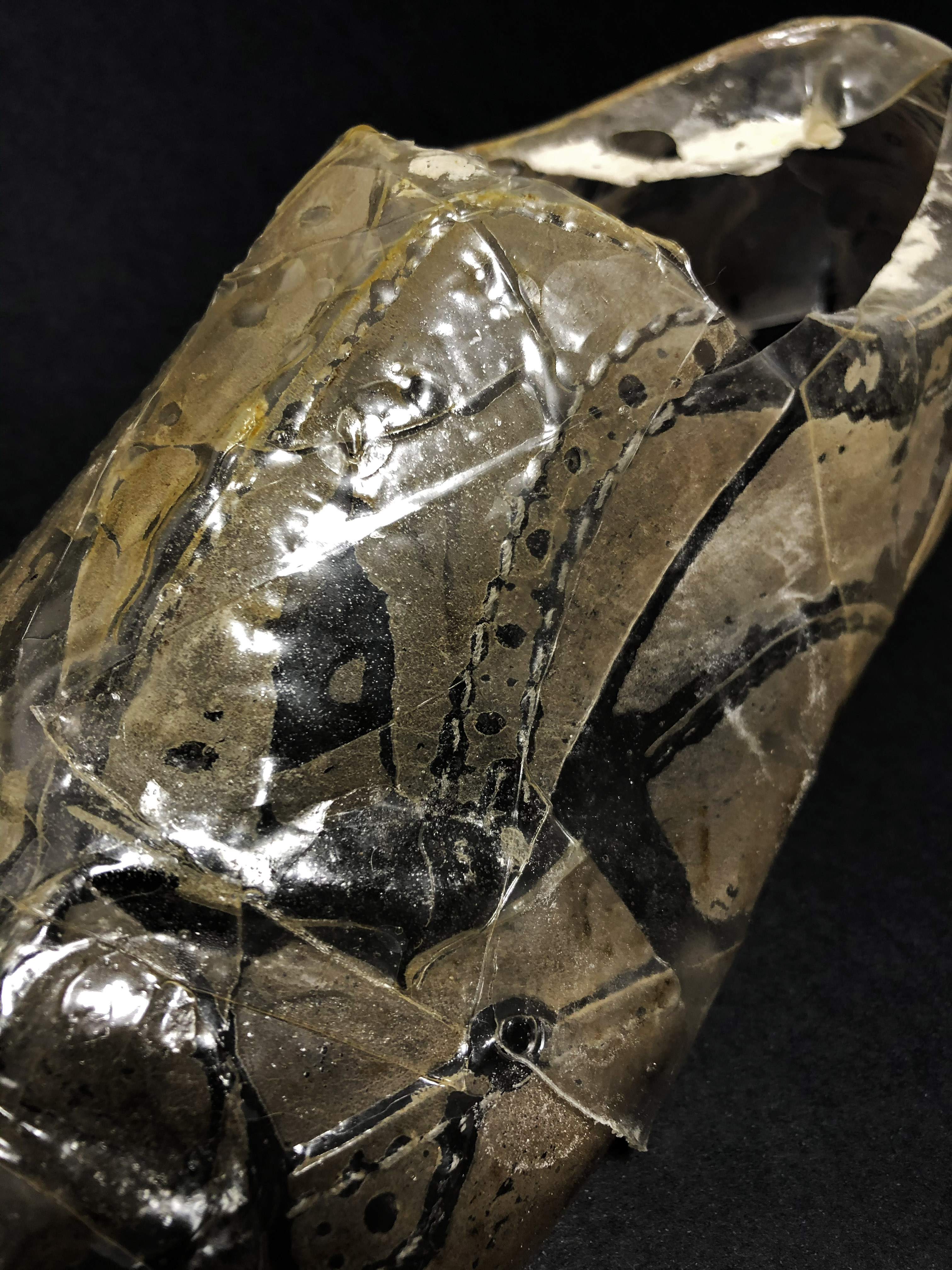 [Speaker Notes: Traces

Reminiscent of forensic methodology 

Capturing trace elements such as plant material from clothes with sticky tape or Finger print analysis

Process becoming important 

No assumed outcome
Analysis of detail and process]
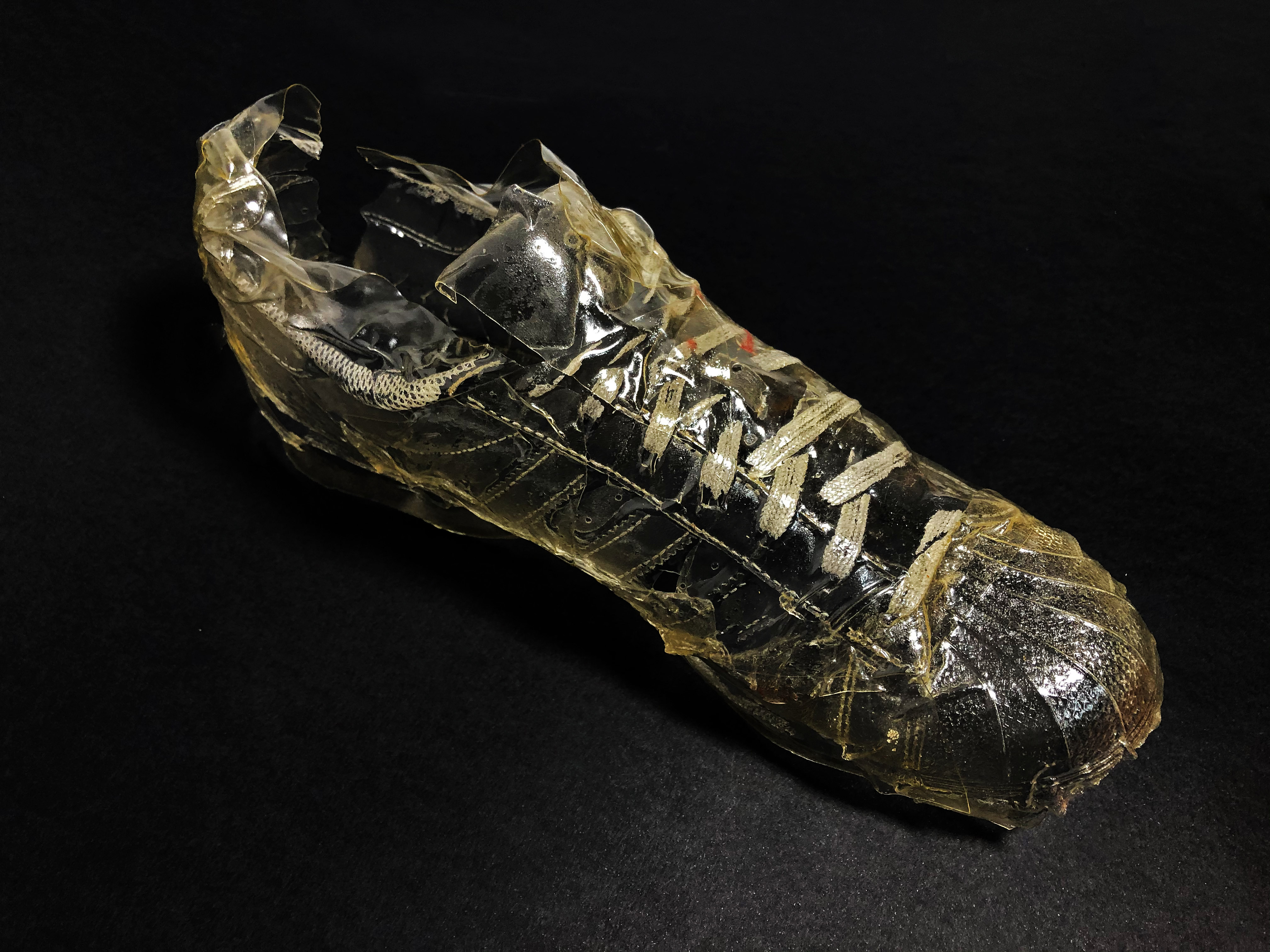 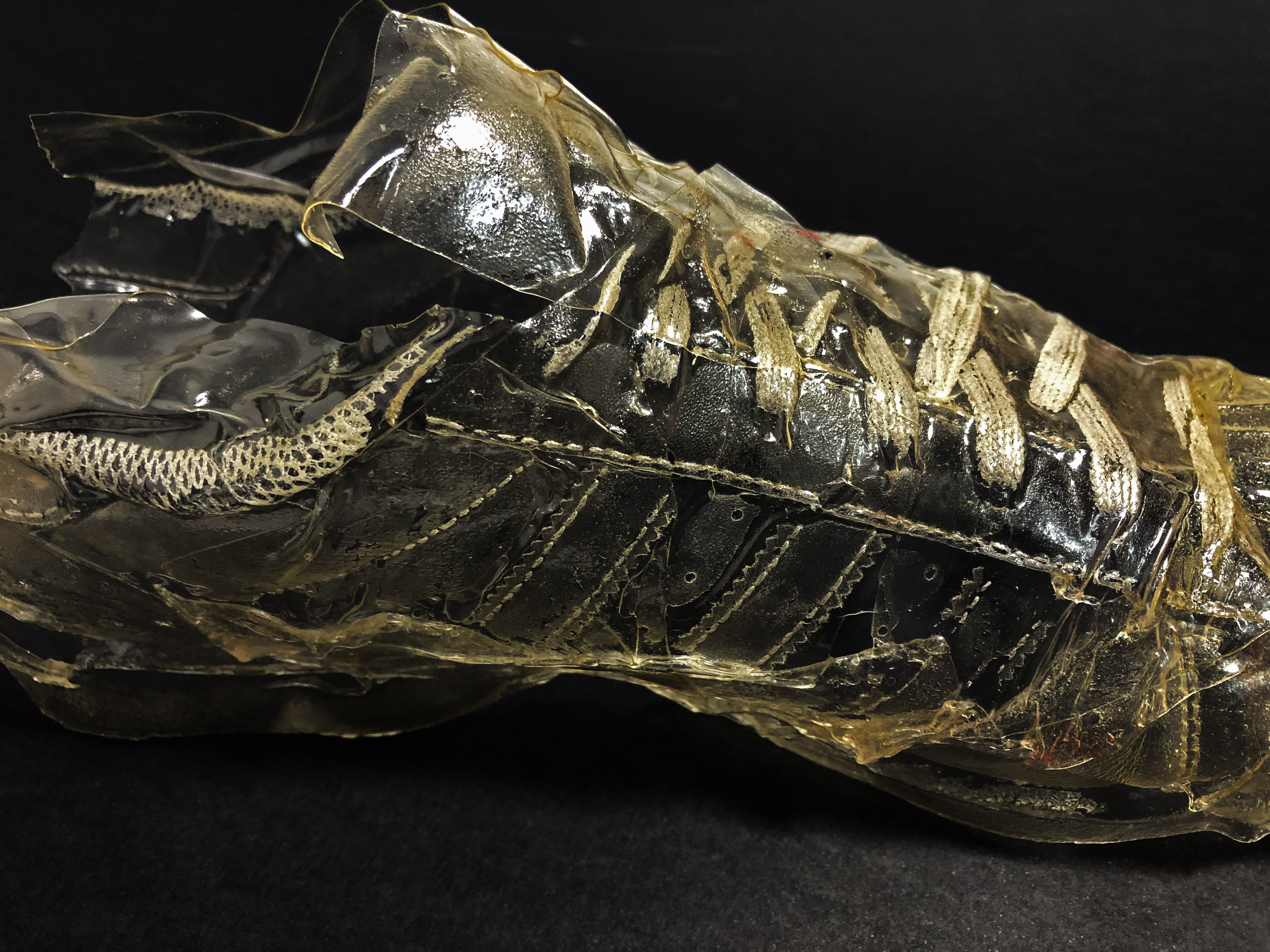 [Speaker Notes: Capturing the real essence of the shoes

More personality / individuality]
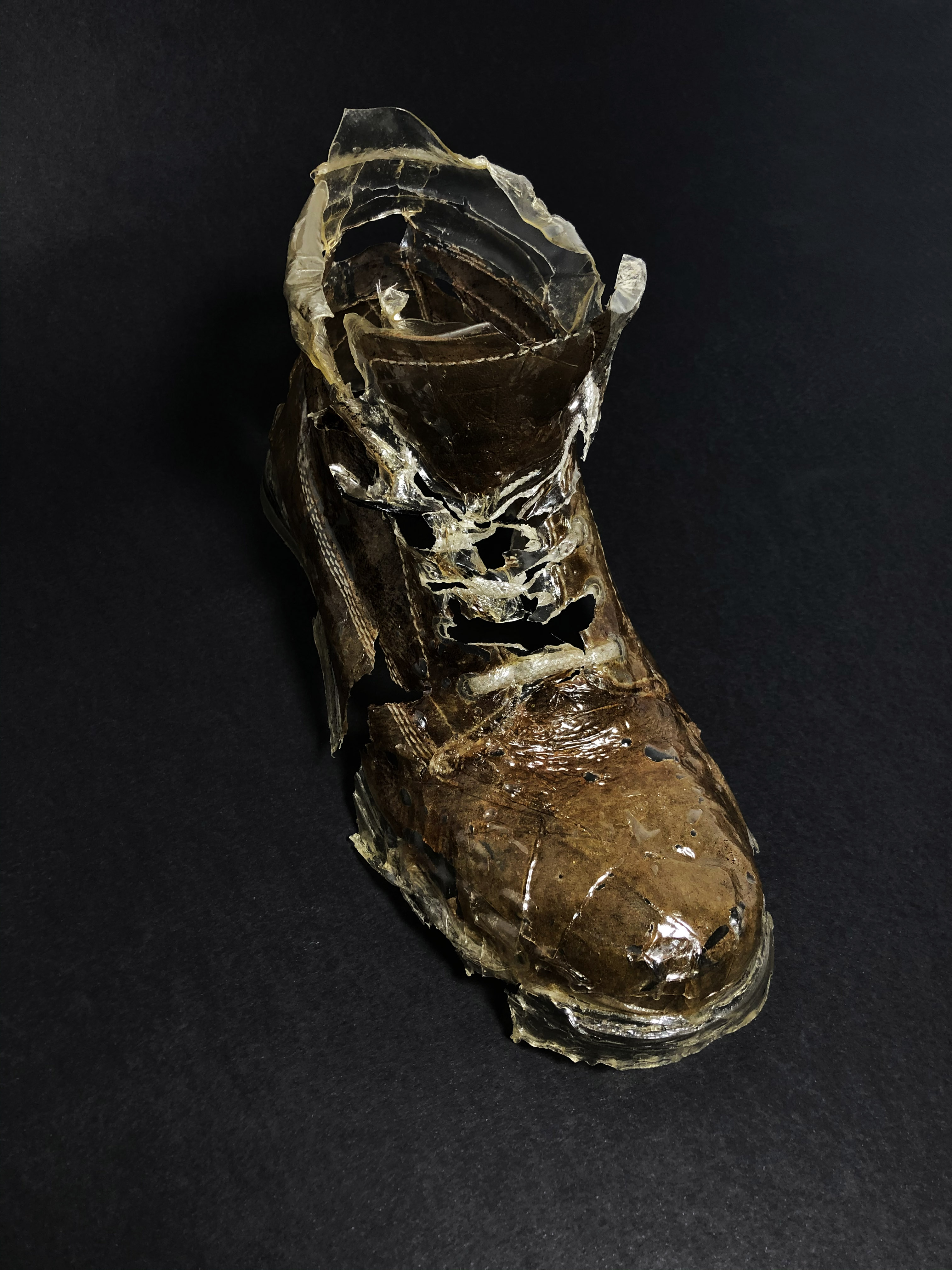 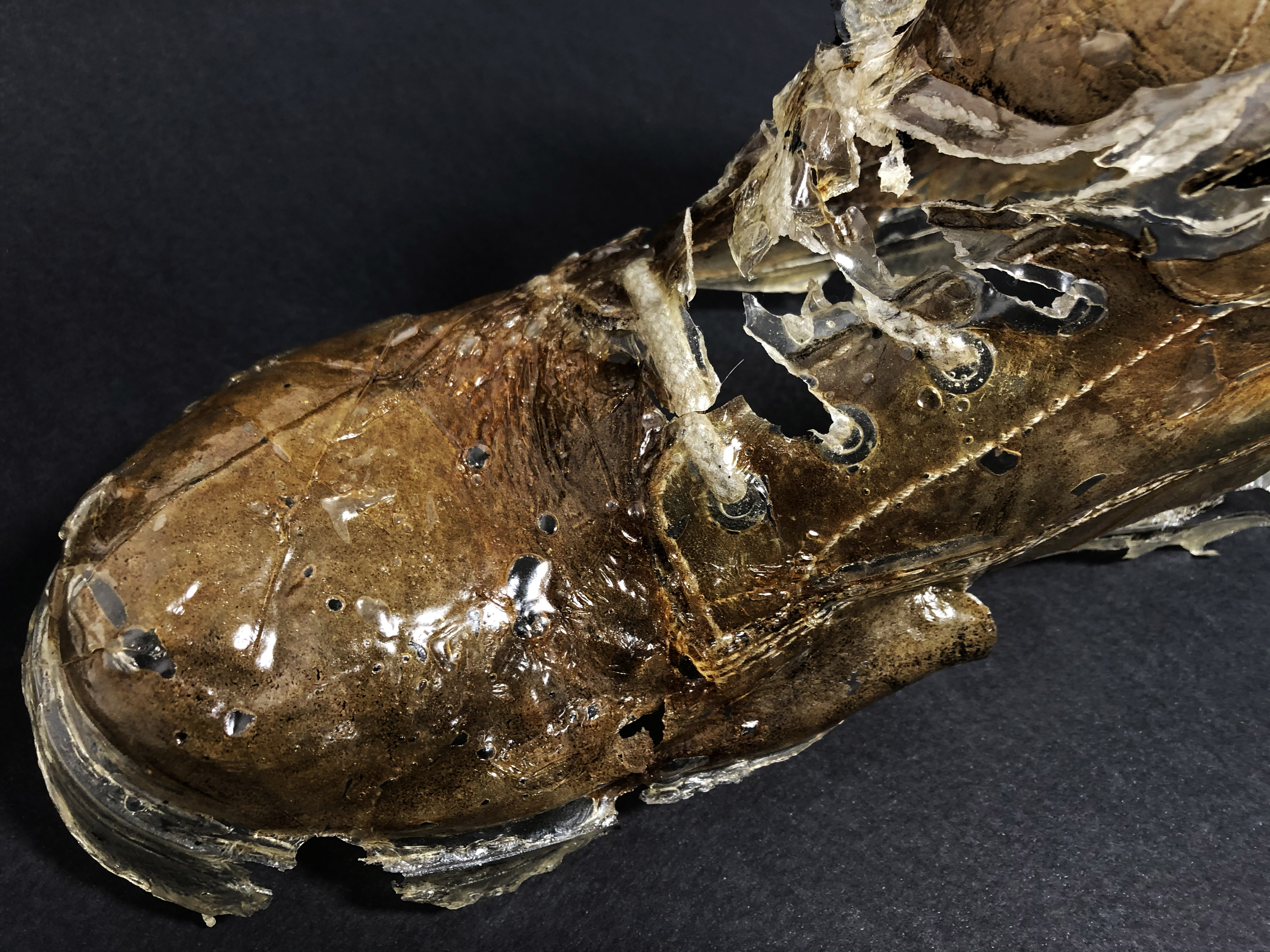 [Speaker Notes: Capturing surface texture and creases

There is a history / past here

directly referencing a familiar object that is listed with nearly every missing person entry. 

Shoes are so personal; they take us everywhere and form to the shape of each individual foot. 


I am not making specific reference to any individual entry within the missing persons database, neither am I looking to individually name the unidentified. 


By using a generalised approach within my practice-based research, I am making public the existence of people who have died unnoticed. Not for their sake, but for the sake of society, perhaps for no other reason than to remind us all of the importance of looking out for and acknowledging the vulnerable within society.]
Thank you!
Katie Taylor
PhD Student at Oxford Brookes University, UK
wwww.kmtaylor.co.uk

Instagram: 	@bigtangle
Twitter: 		@bigtangle
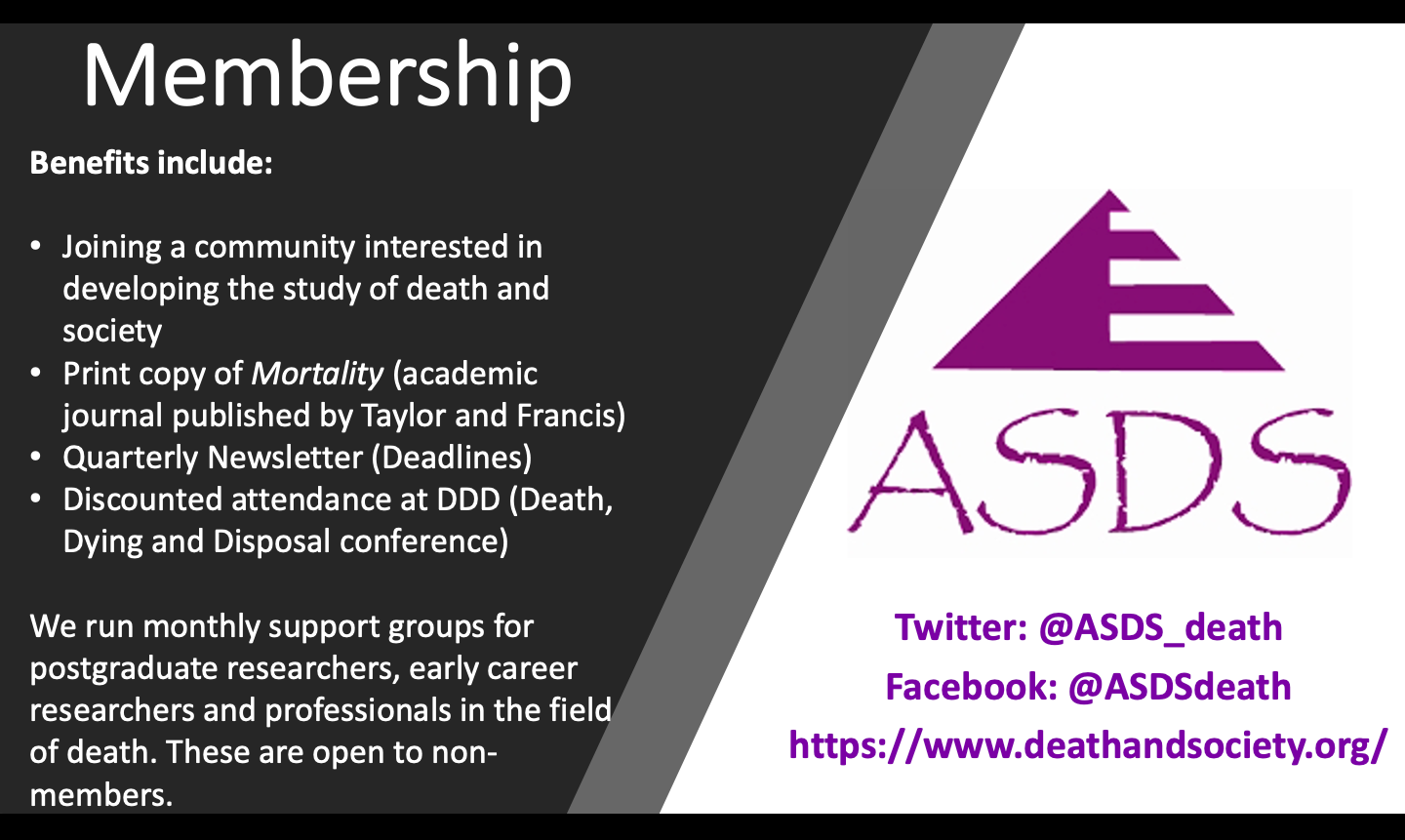